15-446 Distributed SystemsSpring 2009
L-10 Consistency
1
Important Lessons
Lamport & vector clocks both give a logical timestamps
Total ordering vs. causal ordering

Other issues in coordinating node activities
Exclusive access to resources/data
Choosing a single leader
2
A Distributed Algorithm (2)
AccessesResource
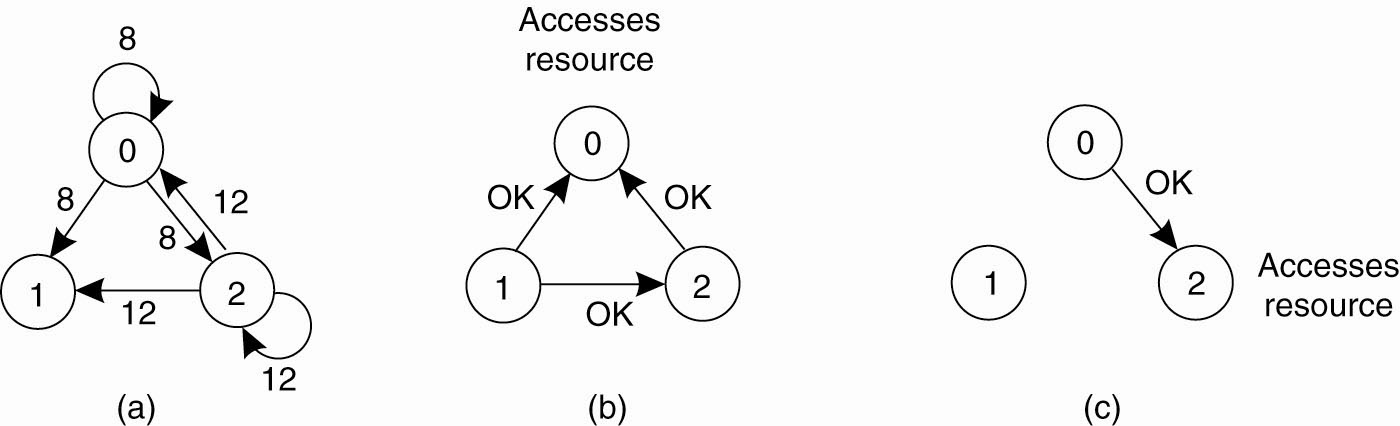 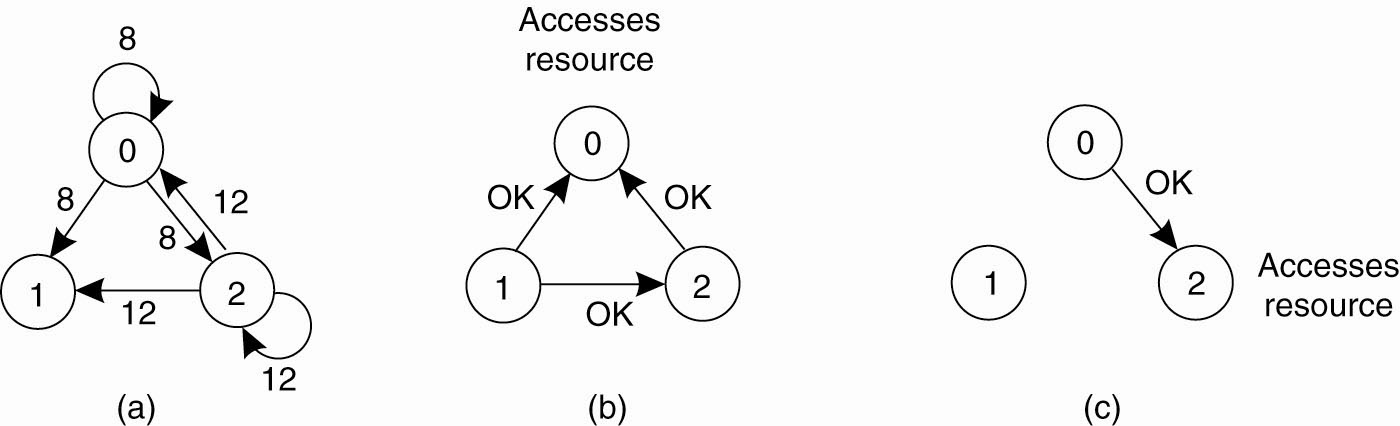 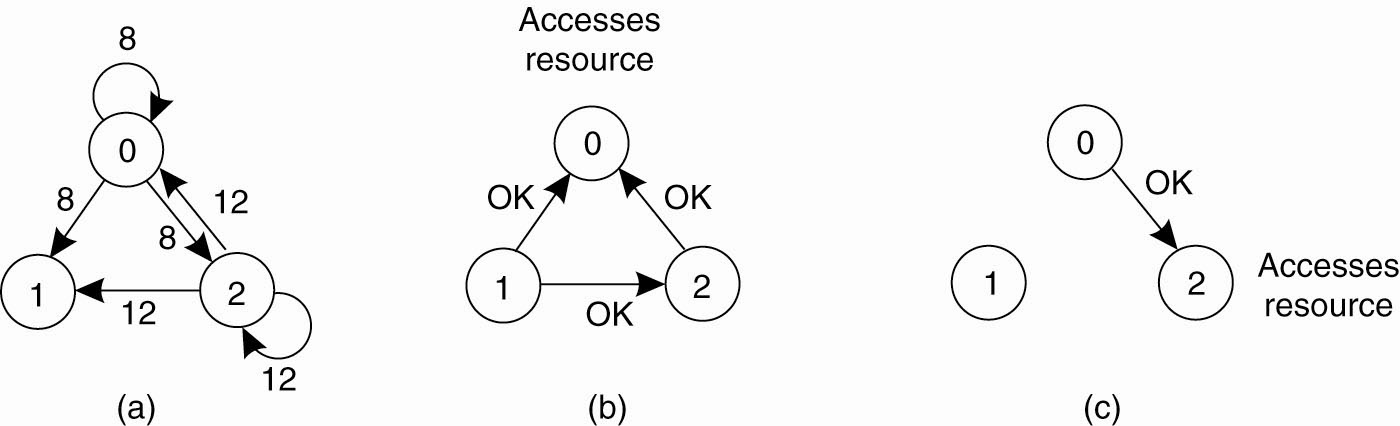 AccessesResource
Two processes want to access a shared resource at the same moment. 
Process 0 has the lowest timestamp, so it wins
When process 0 is done, it sends an OK also, so 2 can now go ahead.
3
Today's Lecture - Replication
Motivation
Performance Enhancement
Enhanced availability
Fault tolerance
Scalability
tradeoff between benefits of replication and work required to keep replicas consistent 
Requirements
Consistency
Depends upon application
In many applications, we want that different clients making (read/write) requests to different replicas of the same logical data item should not obtain different results
Replica transparency
desirable for most applications
4
Outline
Consistency Models
Data-centric
Client-centric

Approaches for implementing sequential consistency
Primary-backup approaches
Active replication using multicast communication
Quorum-based approaches
5
Consistency Models
Consistency Model is a contract between processes and a data store
if processes follow certain rules, then store will work “correctly”
Needed for understanding how concurrent reads and writes behave with respect to shared data
Relevant for shared memory multiprocessors 
cache coherence algorithms
Shared databases, files
independent operations
our main focus in the rest of the lecture
transactions
6
Data-Centric Consistency Models
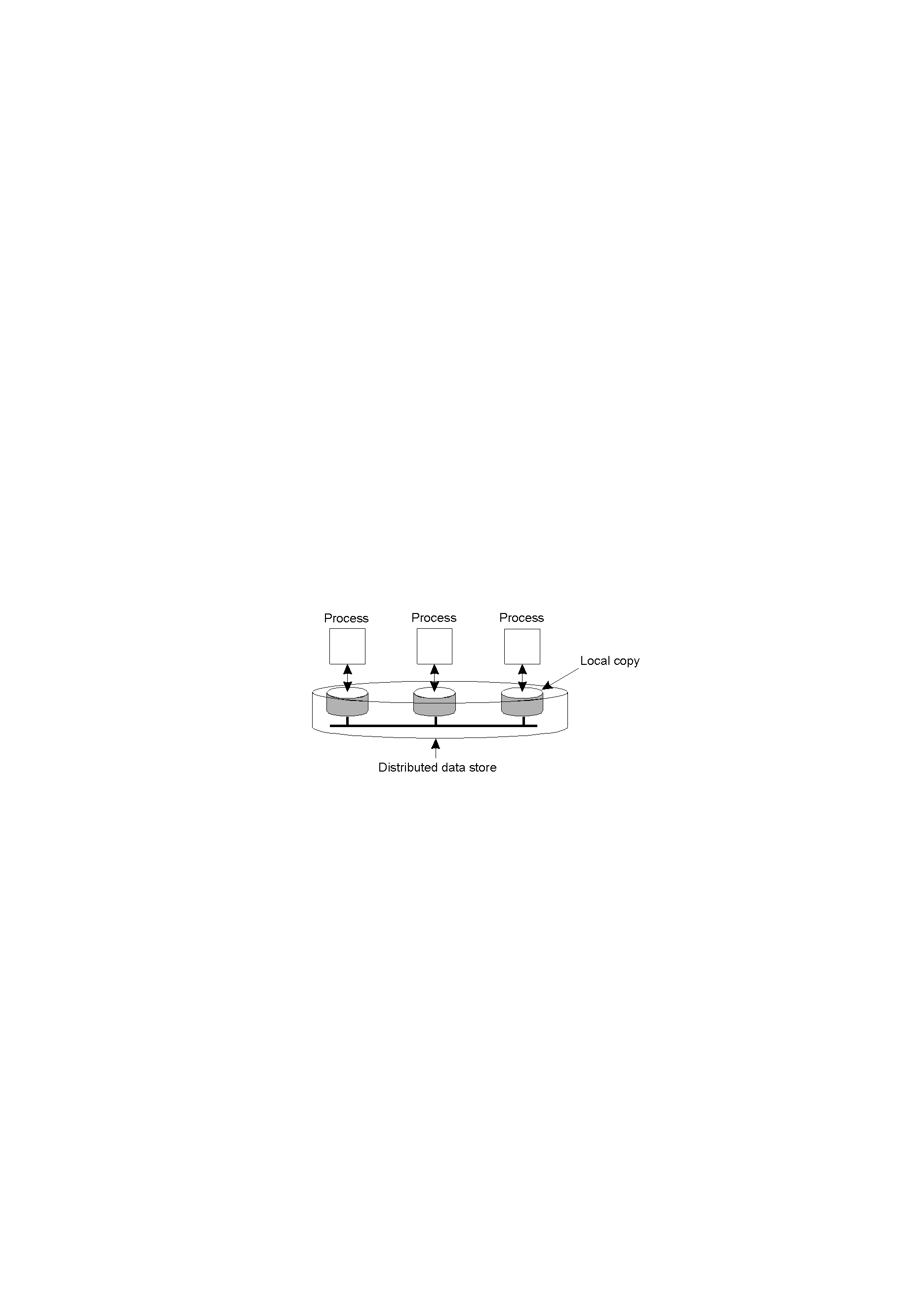 The general organization of a logical data store, physically distributed and replicated across multiple processes. Each process interacts with its local copy, which must be kept ‘consistent’ with the other copies.
7
Client-centric Consistency Models
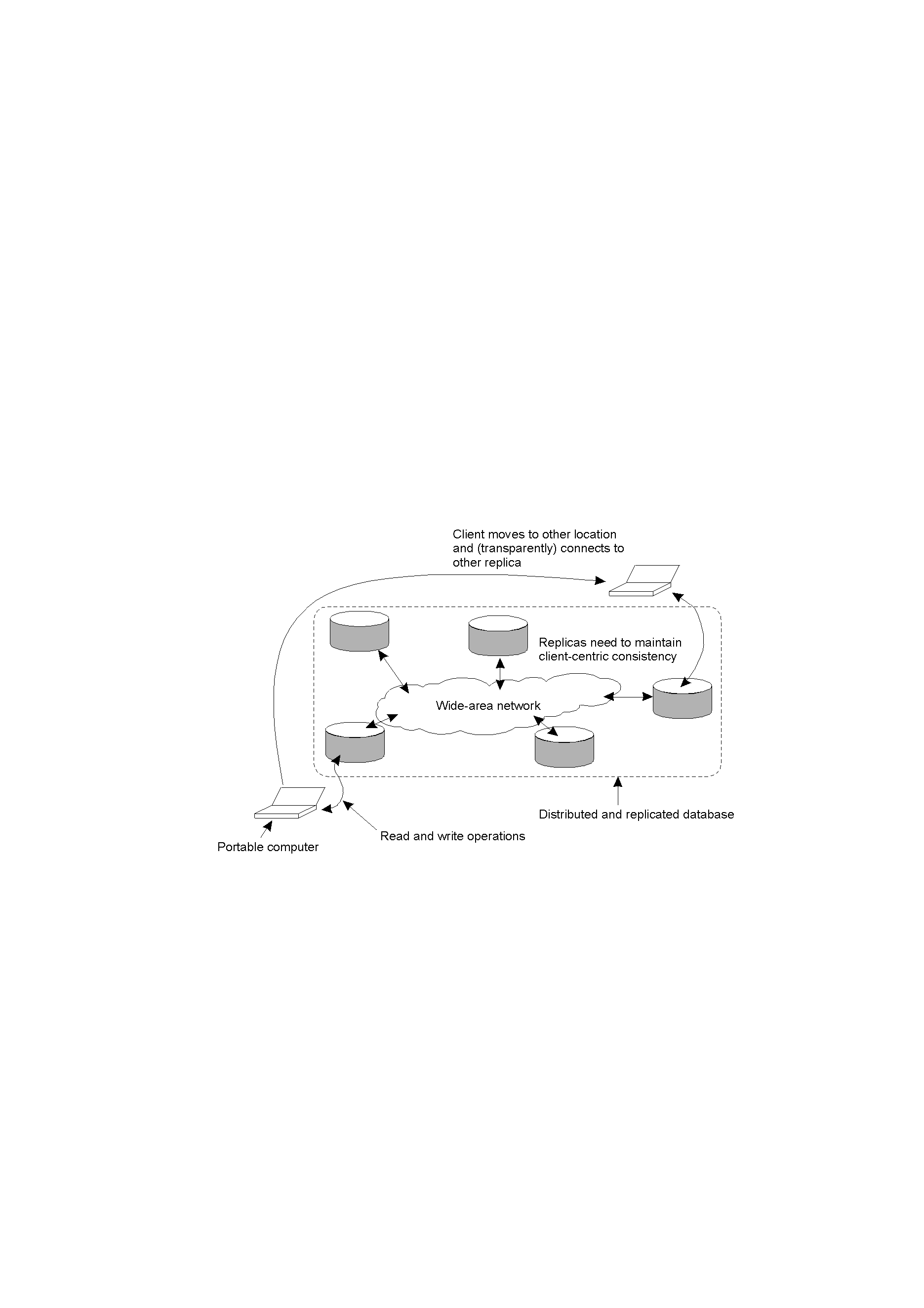 A mobile user may access different replicas of a distributed database at different times.  This type of behavior implies the need for a view of consistency that provides guarantees for  single client regarding accesses to the data store.
8
Data-centric Consistency Models
Strict consistency
Sequential consistency
Linearizability
Causal consistency
FIFO consistency
Weak consistency
Release consistency
Entry consistency

Notation: 
Wi(x)a  process i writes value a to location x  
Ri(x)a  process i reads value a from location x
use explicit synchronization 
operations
9
Strict Consistency
Any read on a data item x returns a value corresponding to the result  of the most recent write on x. “All writes are instantaneously visible to all processes”
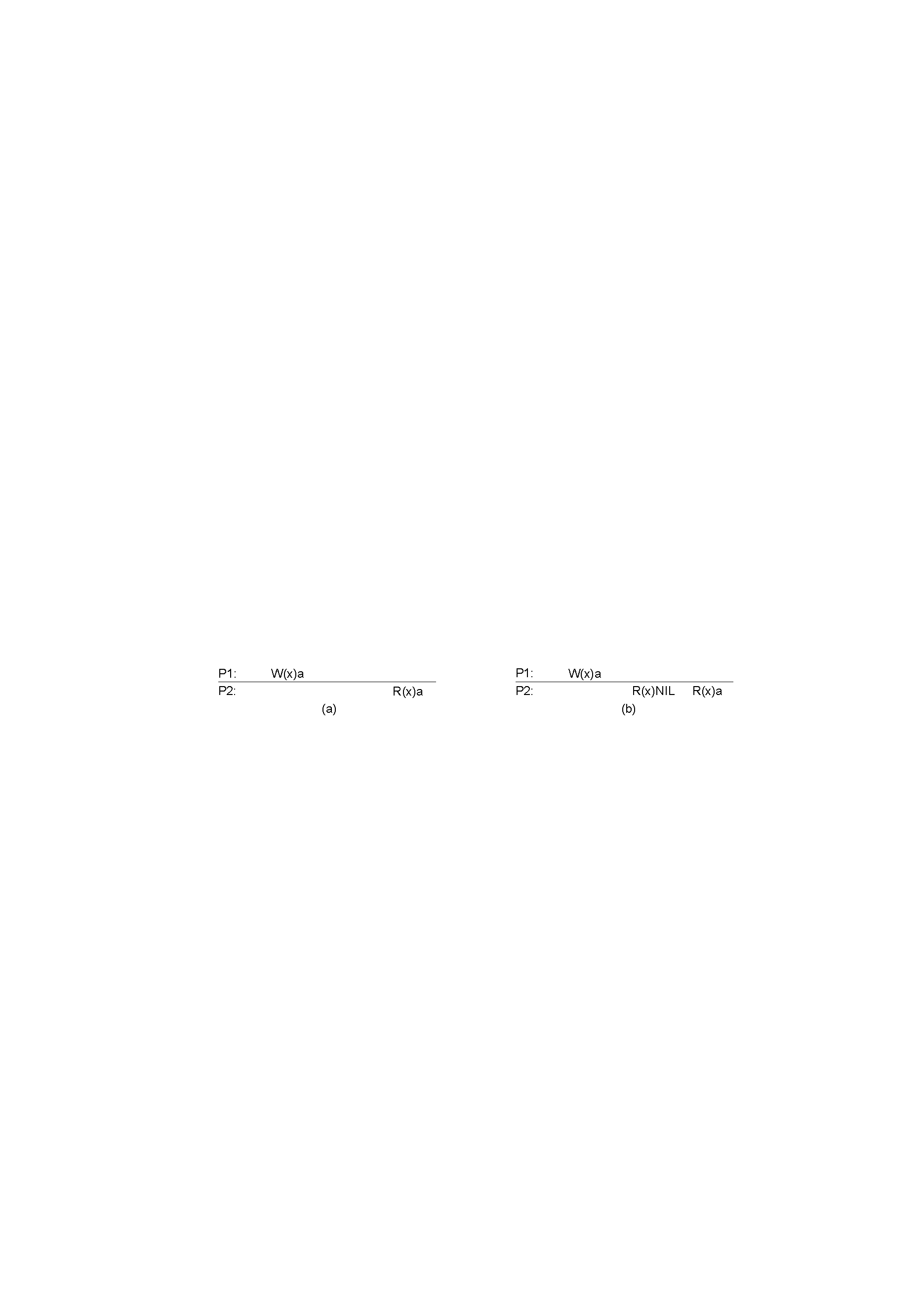 time
A strictly consistent store
A store that is not strictly consistent.
Behavior of two processes, operating on the same data item.
The problem with strict consistency is that it relies on absolute 
global time and is impossible to implement in a distributed system.
10
Sequential Consistency - 1
Sequential consistency: the result of any execution is the same as if the read and write operations by all processes were executed in some sequential order and the operations of each individual process appear in this sequence in the order specified by its program [Lamport, 1979].
Note: Any valid interleaving is legal but all processes must see the same interleaving.
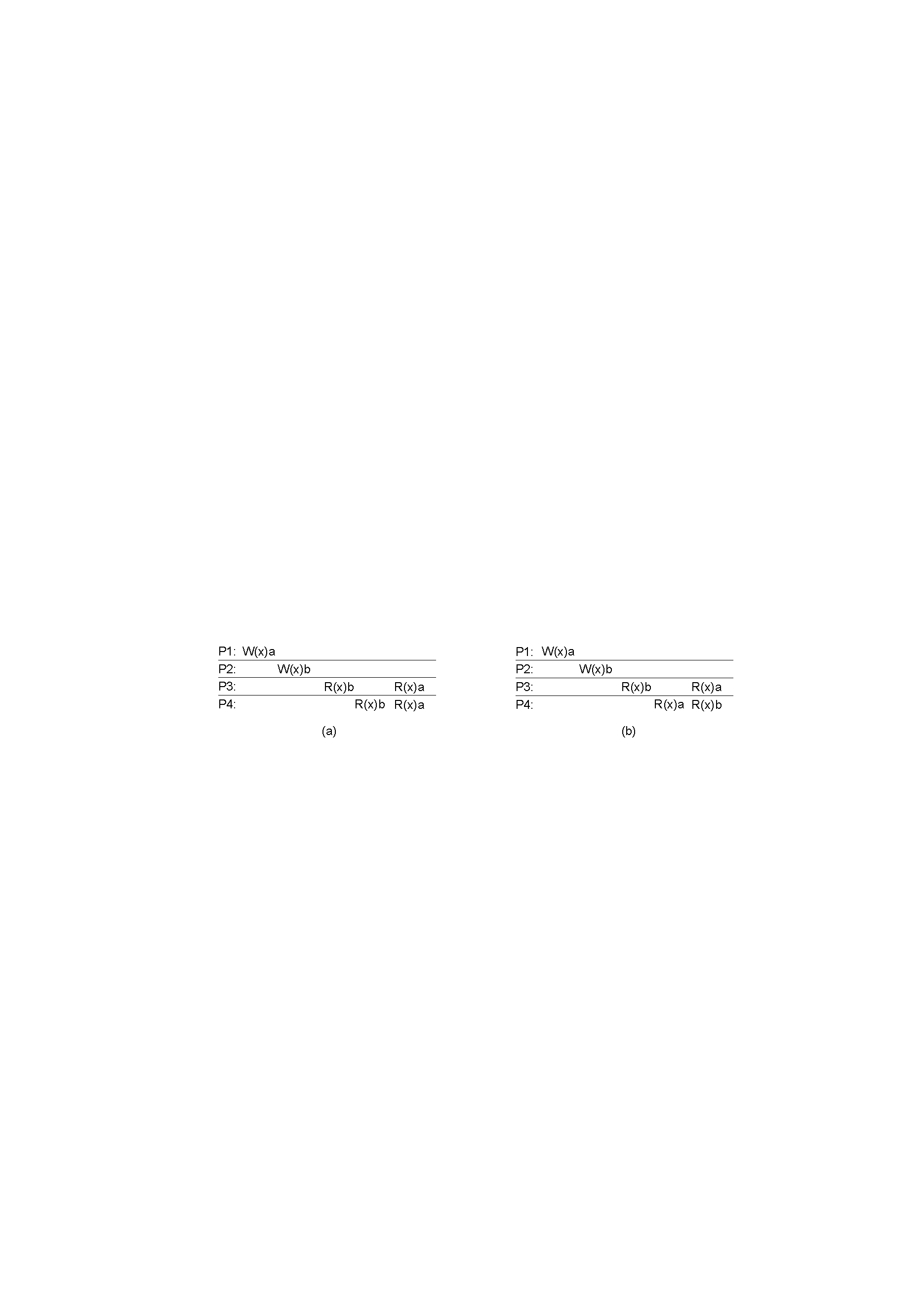 P3 and P4 disagree 
on the order of the writes
A sequentially consistent data store.
A data store that is not sequentially consistent.
11
Sequential Consistency - 2
(a)-(d) are all legal interleavings.
12
Linearizability /Atomic Consistency
Definition of sequential consistency says nothing about time
there is no reference to the “most recent” write operation
Linearizability
weaker than strict consistency, stronger than sequential consistency
operations are assumed to receive a timestamp with a global available clock that is loosely synchronized
“The result of any execution is the same as if the operations by all processes on the data store were executed in some sequential order and the operations of each individual process appear in this sequence in the order specified by its program. In addition, if tsop1(x) < tsop2(y), then OP1(x) should precede OP2(y) in this sequence.“ [Herlihy & Wing, 1991]
13
Linearizable
Client 1

X = X + 1;


Y = Y + 1;
Client 2


A = X;
B  = Y;

If (A > B) 
 print(A)
else ….
14
Not linearizable but sequentially consistent
Client 1

X = X + 1;


Y = Y + 1;
Client 2


A = X;
B  = Y;

If (A > B) 
 print(A)
else
15
Sequential Consistency vs. Linearizability
Linearizability has proven useful for reasoning about program correctness but has not typically been used otherwise.
Sequential consistency is implementable and widely used but has poor performance.
To get around performance problems, weaker models that have better performance have been developed.
16
Causal Consistency - 1
Necessary condition: Writes that are potentially causally related must be seen by all processes in the same order.  Concurrent writes may be seen in a different order on different machines.
concurrent since no 
causal relationship
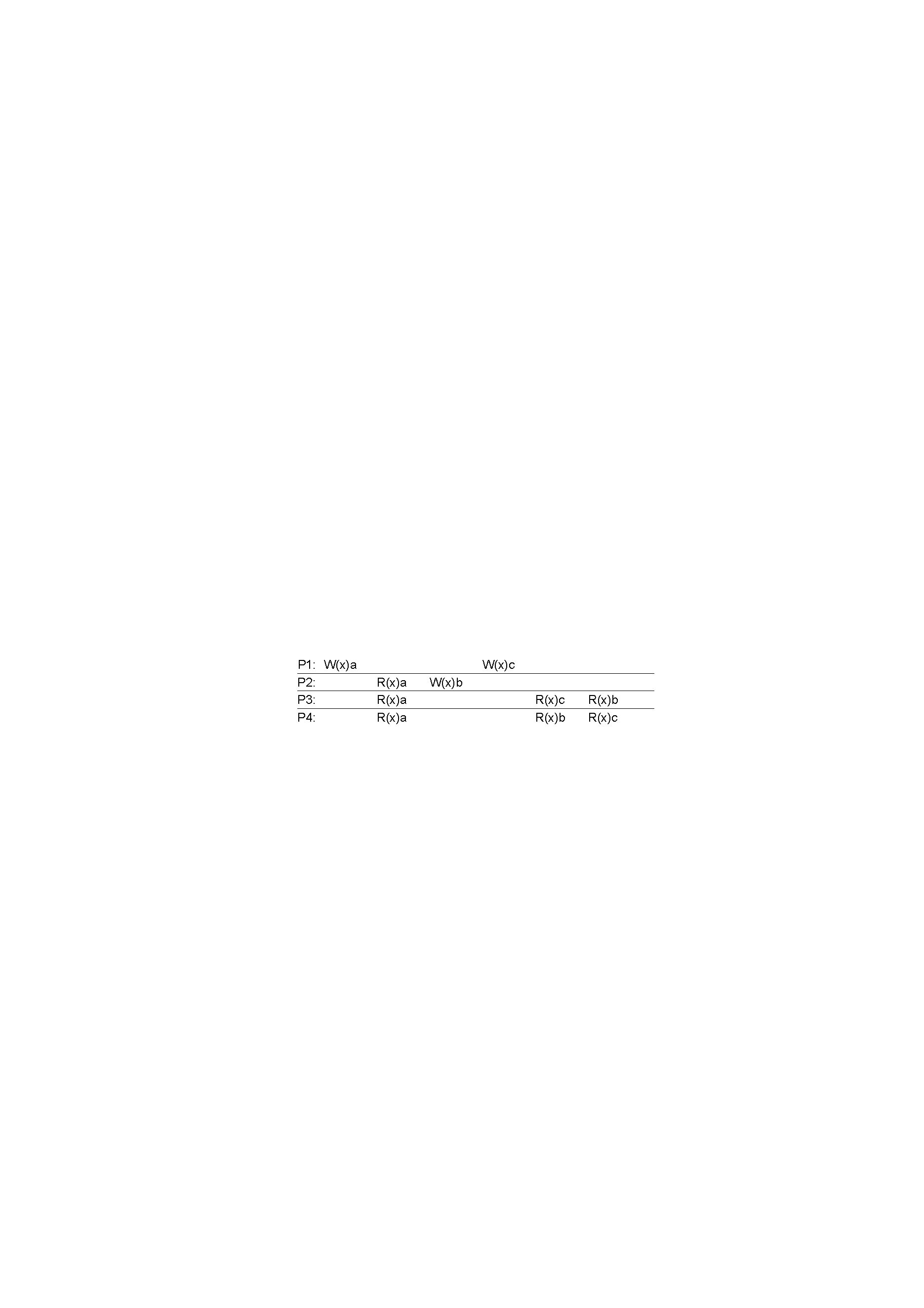 This sequence is allowed with a causally-consistent store, but not with sequentially or strictly consistent store.
Can be implemented with vector clocks.
17
Causal Consistency - 2
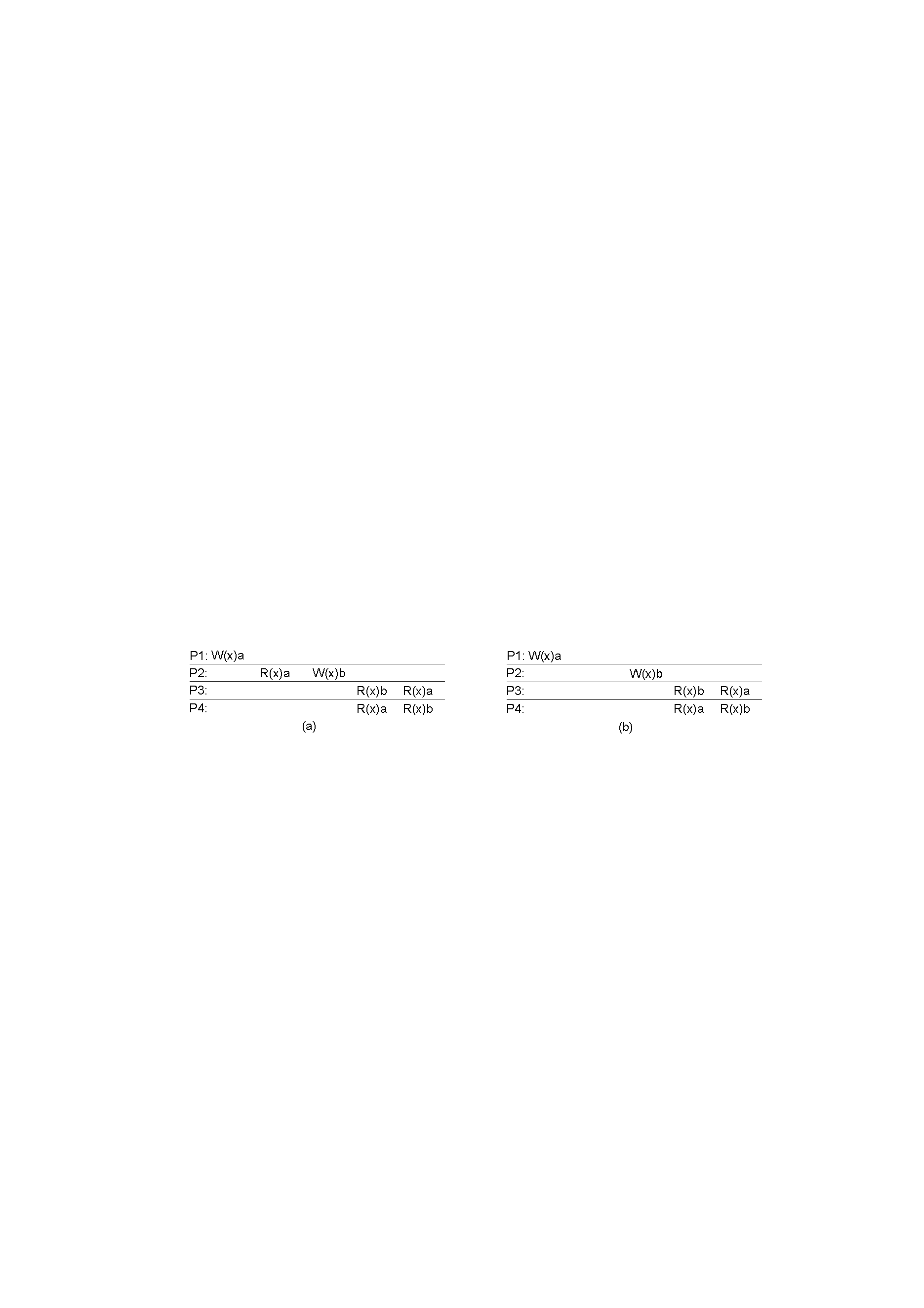 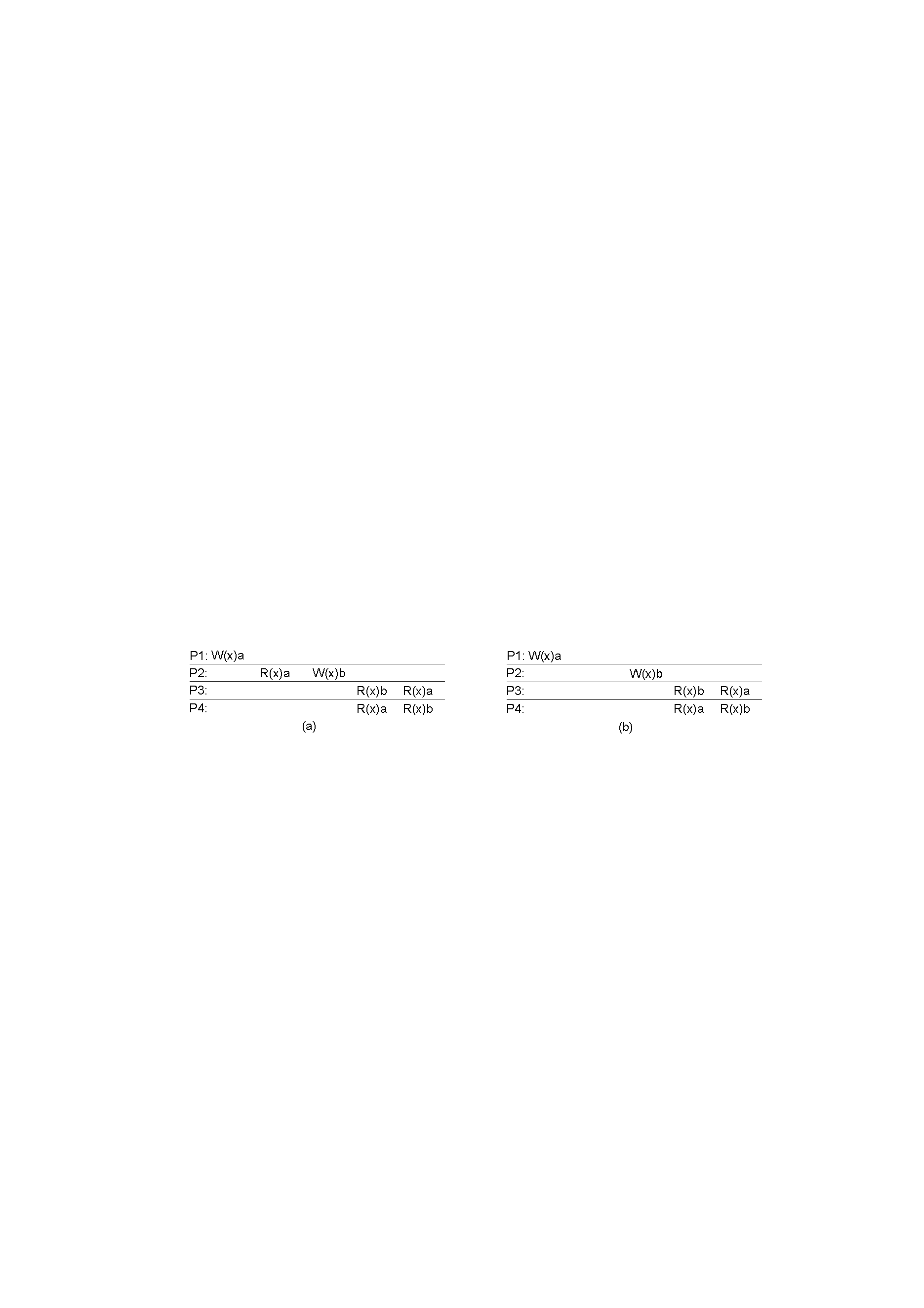 A violation of a causally-consistent store.  The two writes are NOT concurrent because of the R2(x)a.
A correct sequence of events in a causally-consistent store (W1(x)a and W2(x)b are concurrent).
18
FIFO Consistency
Necessary Condition: Writes done by a single process are seen by all other processes in the order in which they were issued, but writes from different processes may be seen in a different order by different processes.
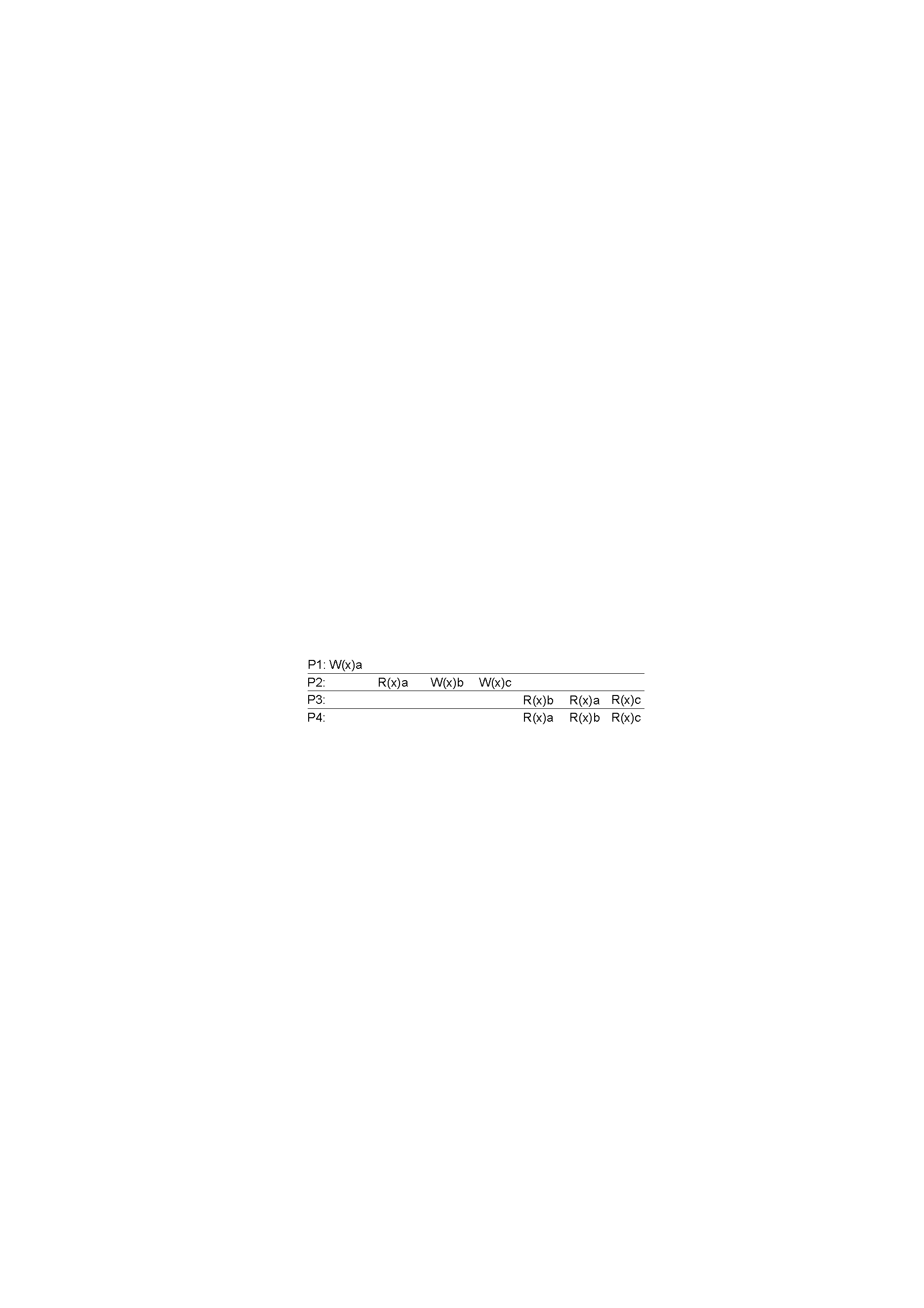 A valid sequence of events of FIFO consistency.  Only requirement in this example is that  P2’s writes are seen in the correct order.  FIFO consistency is easy to implement.
19
Weak Consistency - 1
Uses a synchronization variable with one operation synchronize(S), which causes all writes by process P to be propagated and all external writes propagated to P.
Consistency is on groups of operations
Properties:
Accesses to synchronization variables associated with a data store are sequentially consistent (i.e. all processes see the synchronization calls in the same order).
No operation on a synchronization variable is allowed to be performed until all previous writes have been completed everywhere.
No read or write operation on data items are allowed to be performed until all previous operations to synchronization variables have been performed.
20
Weak Consistency - 2
P2 and P3 have not
synchronized, so no
guarantee about what
order they see.
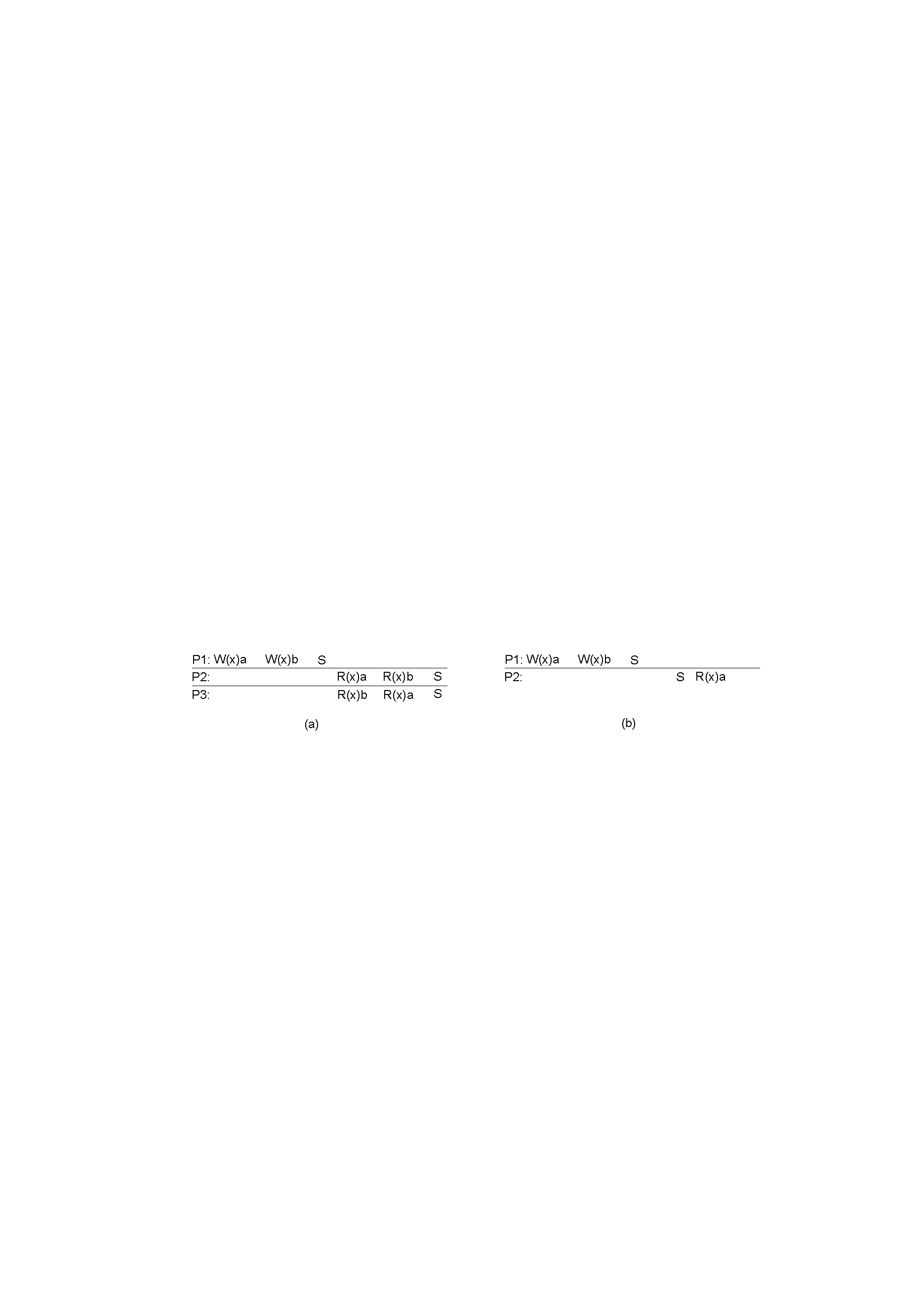 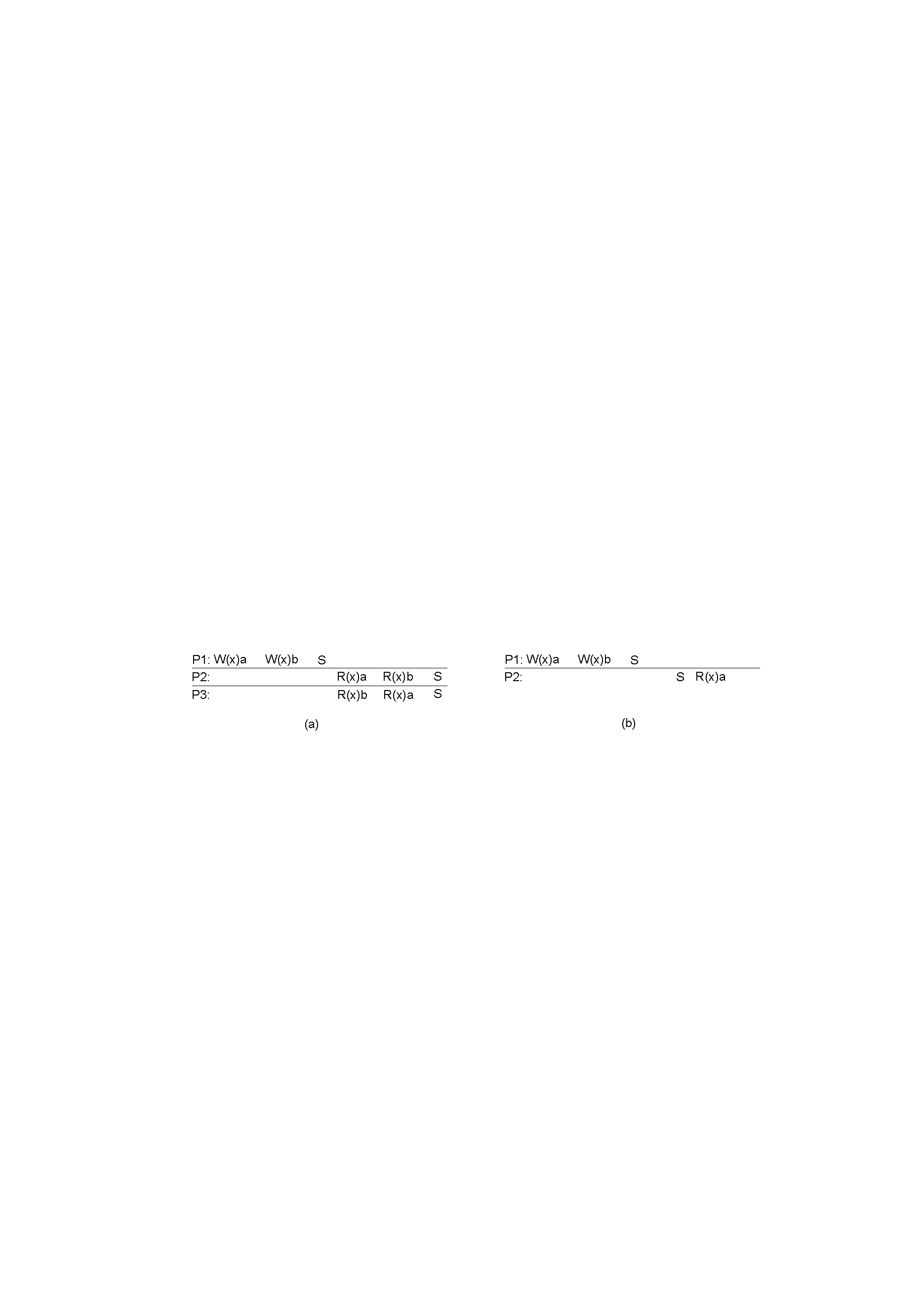 This S ensures that 
P2 sees all updates
A valid sequence of events for weak consistency.
An invalid sequence for weak consistency.
21
Release Consistency
Uses two different types of synchronization operations (acquire and release) to define a critical region around access to shared data.
Rules:
Before a read or write operation on shared data is performed, all previous acquires done by the process must have completed successfully.
Before a release is allowed to be performed, all previous reads and writes by the process must have completed
Accesses to synchronization variables are FIFO consistent (sequential consistency is not required).
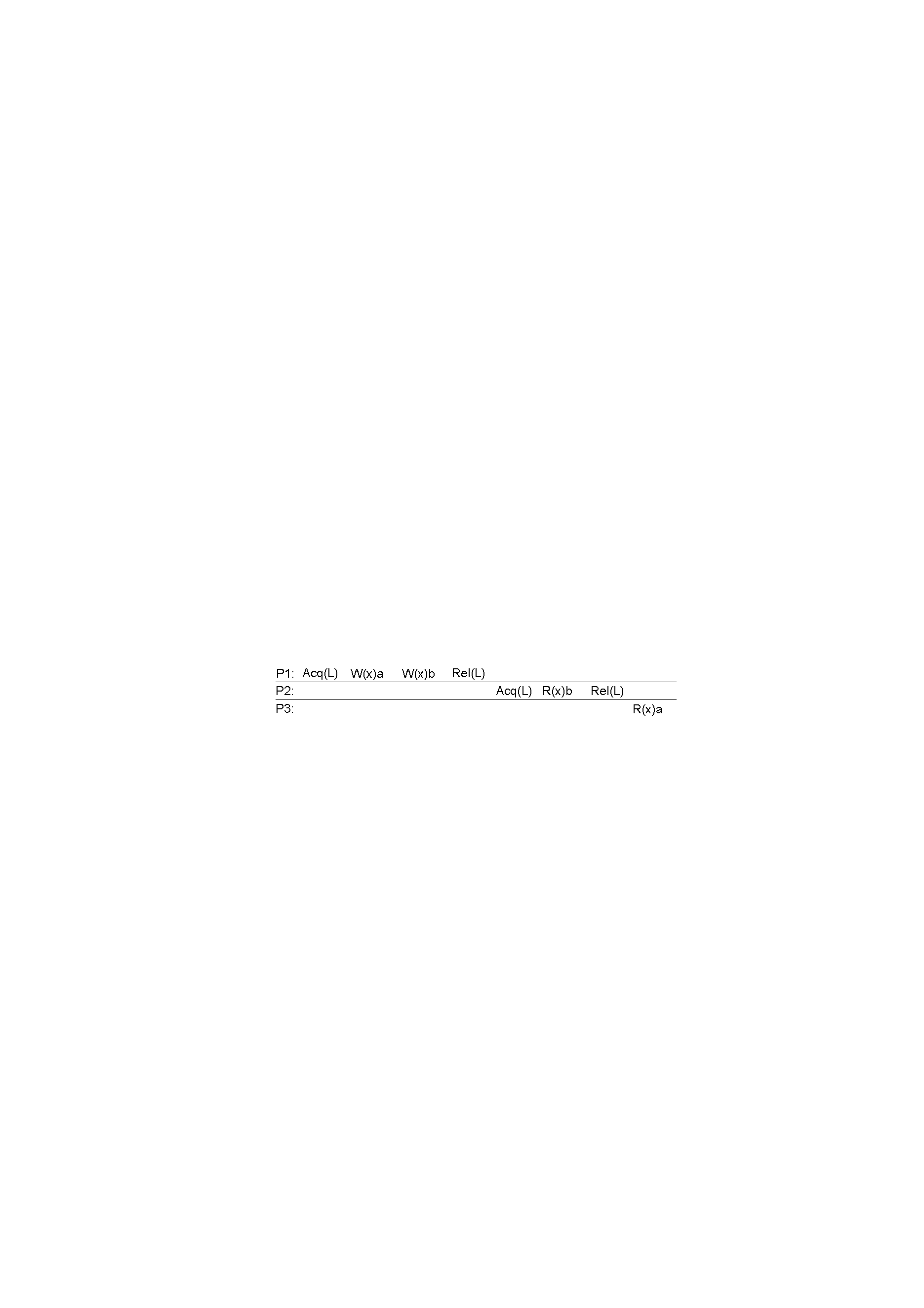 No guarantee
since operations
not used.
22
Entry Consistency
Associate locks with individual variables or small groups.
Conditions:
An acquire access of a synchronization variable is not allowed to perform with respect to a process until all updates to the guarded shared data have been performed with respect to that process.
Before an exclusive mode access to a synchronization variable by a process is allowed to perform with respect to that process, no other process may hold the synchronization variable, not even in nonexclusive mode.
After an exclusive mode access to a synchronization variable has been performed, any other process's next nonexclusive mode access to that synchronization variable may not be performed until it has performed with respect to that variable's owner.
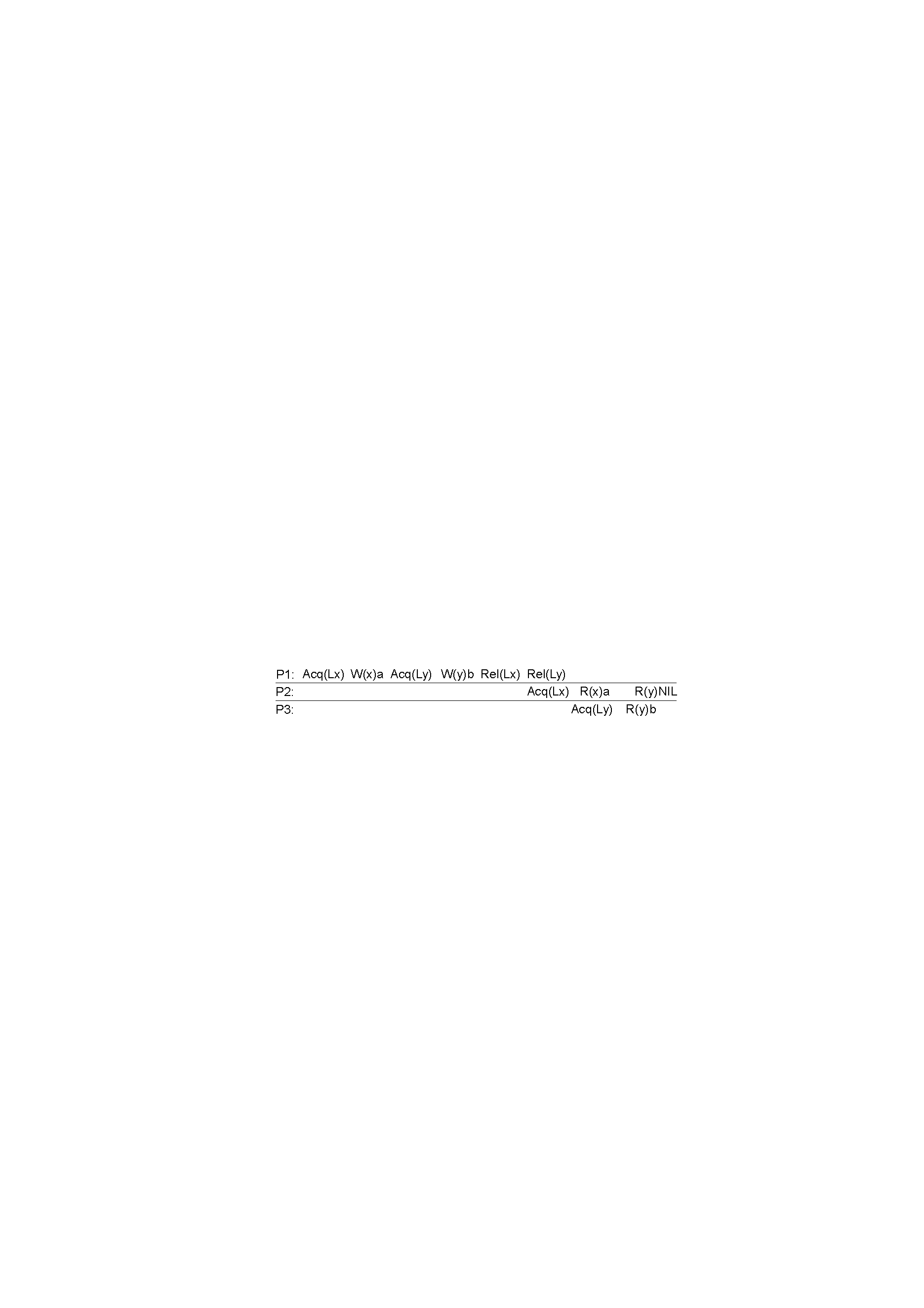 No guarantees
since y is not
acquired.
23
Summary of Consistency Models
Consistency models not using synchronization operations.
Models with synchronization operations.
24
Outline
Consistency Models
Data-centric
Client-centric

Approaches for implementing sequential consistency
Primary-backup approaches
Active replication using multicast communication
Quorum-based approaches
25
Consistency Protocols
Remember that a consistency model is a contract between the process and the data store.  If the processes obey certain rules, the store promises to work correctly.
A consistency protocol is an implementation that meets a consistency model.
26
Mechanisms for Sequential Consistency
Primary-based replication protocols 
Each data item has associated primary responsible for coordination
Remote-write protocols
Local-write protocols
Replicated-write protocols
Active replication using multicast communication
Quorum-based protocols
27
Primary-based: Remote-Write Protocols
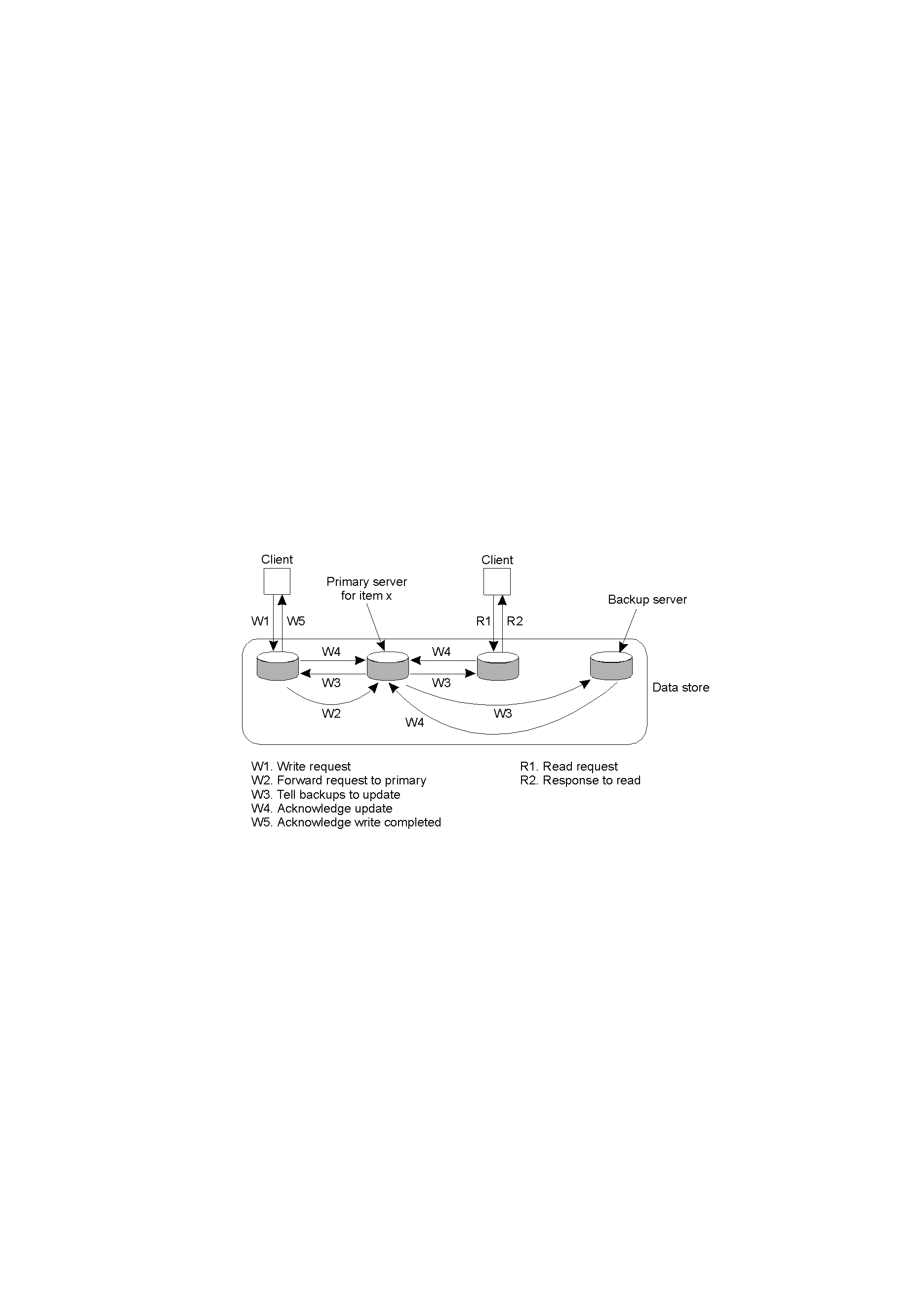 The principle of primary-backup protocol.
28
Primary-based: Local-Write Protocols (1)
Primary-based local-write protocol in which the single copy of the shared data is migrated between processes.  One problem with approach is keeping track of current location of data.
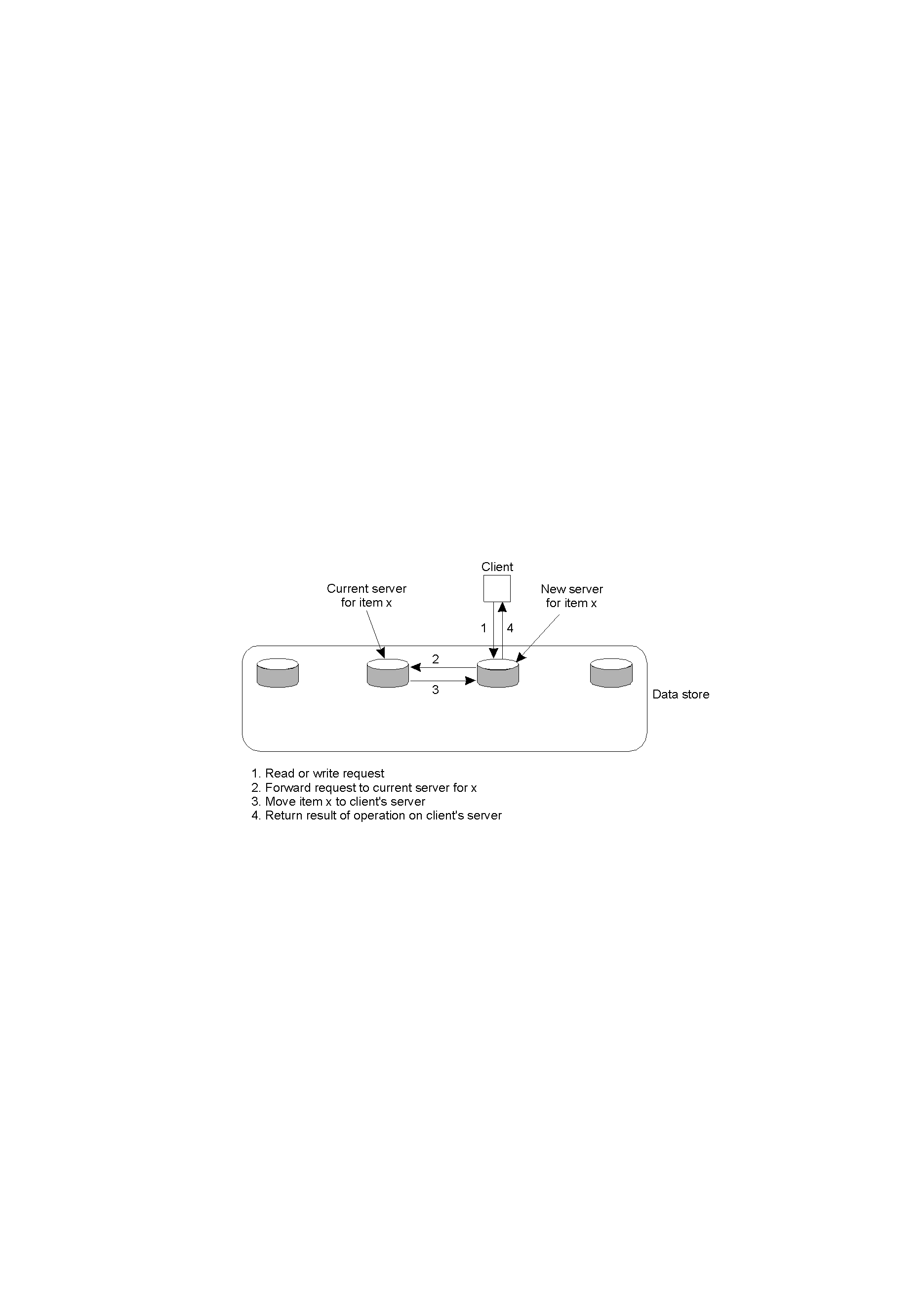 29
Primary-based: Local-Write Protocols (2)
Primary-backup protocol where replicas are kept but in which the role of primary migrates to the process wanting to perform an update.  In this version, clients can read from non-primary copies.
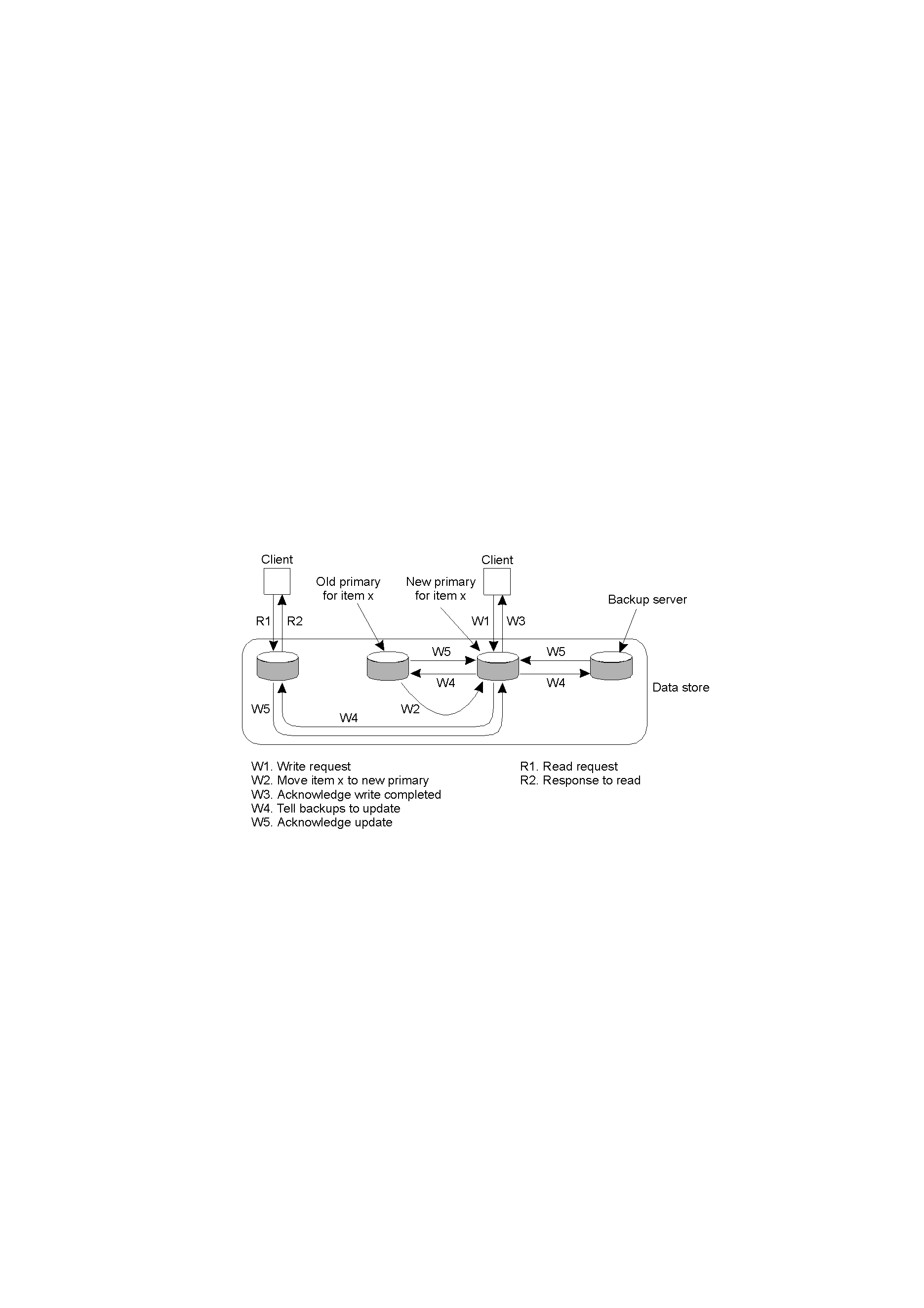 30
Replica-based protocols
Active replication:  Updates are sent to all replicas

Problem: updates need to be performed at all replicas in same order.  Need a way to do totally-ordered multicast

Problem: invocation replication
31
Implementing Ordered Multicast
Incoming messages are held back in a queue until delivery guarantees can be met
Coordination between all machines needed to determine delivery order
FIFO-ordering
easy, use a separate sequence number for each process
Total ordering
Causal ordering
use vector timestamps
32
Totally Ordered Multicast
Use Lamport timestamps
Algorithm
Message is timestamped with sender’s logical time
Message is multicast (including sender itself)
When message is received
It is put into local queue
Ordered according to timestamp
Multicast acknowledgement
Message is delievered to applications only when
It is at head of queue
It has been acknowledged by all involved processes
Lamport algorithm (extended) ensures total ordering of events
33
Totally-Ordered Multicasting
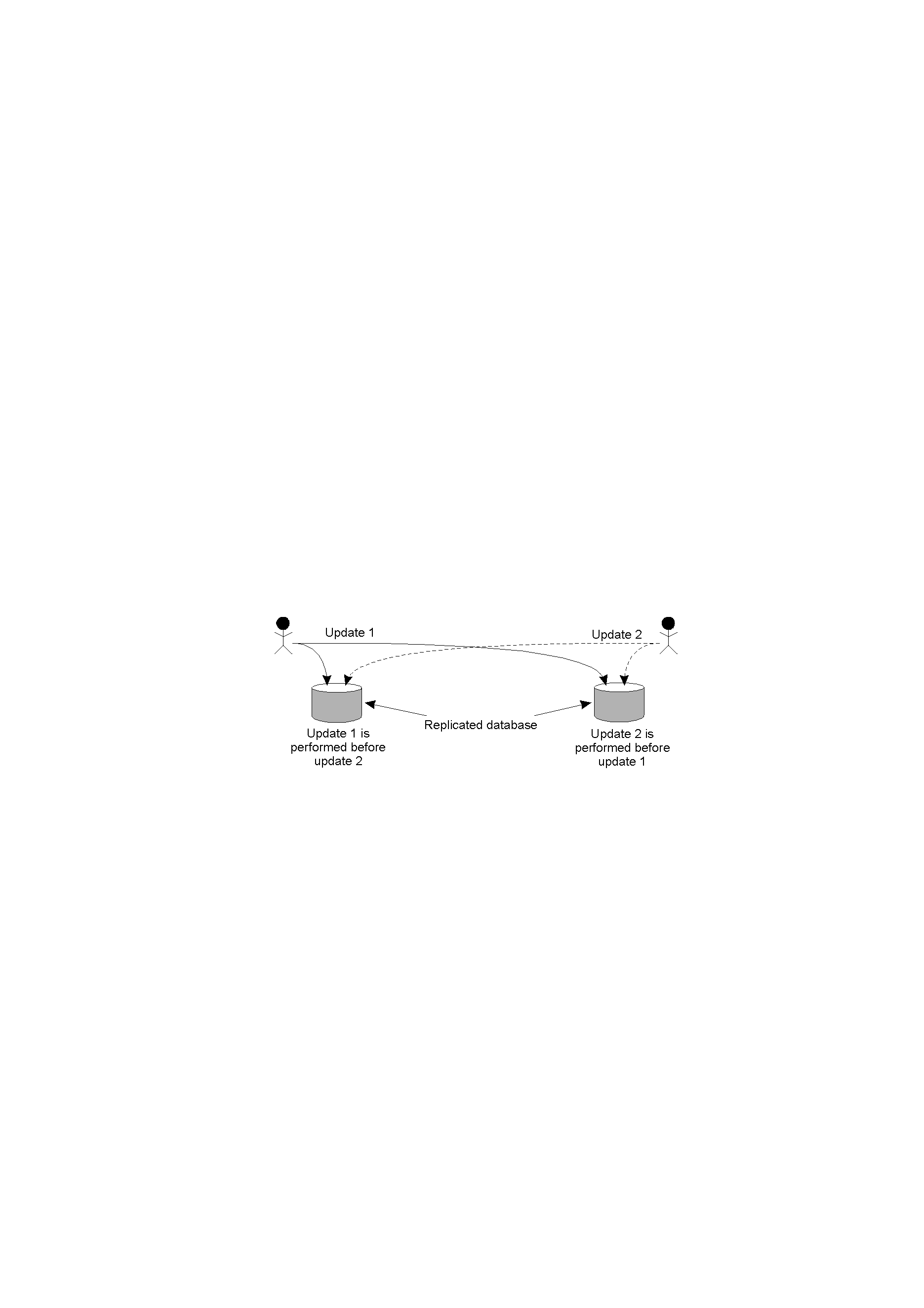 At DB 2:
Received request2 with timestamp 5, but not the request1 with timestamp 4 and acknowledgements from ALL processes of request2. DB2 performs request2.
At DB 1:
Received request1 and request2 with timestamps 4 and 5, as well as acknowledgements from ALL processes of request1.  DB1 performs request1.
Why can’t this happen??
34
Replica-based: Active Replication (1)
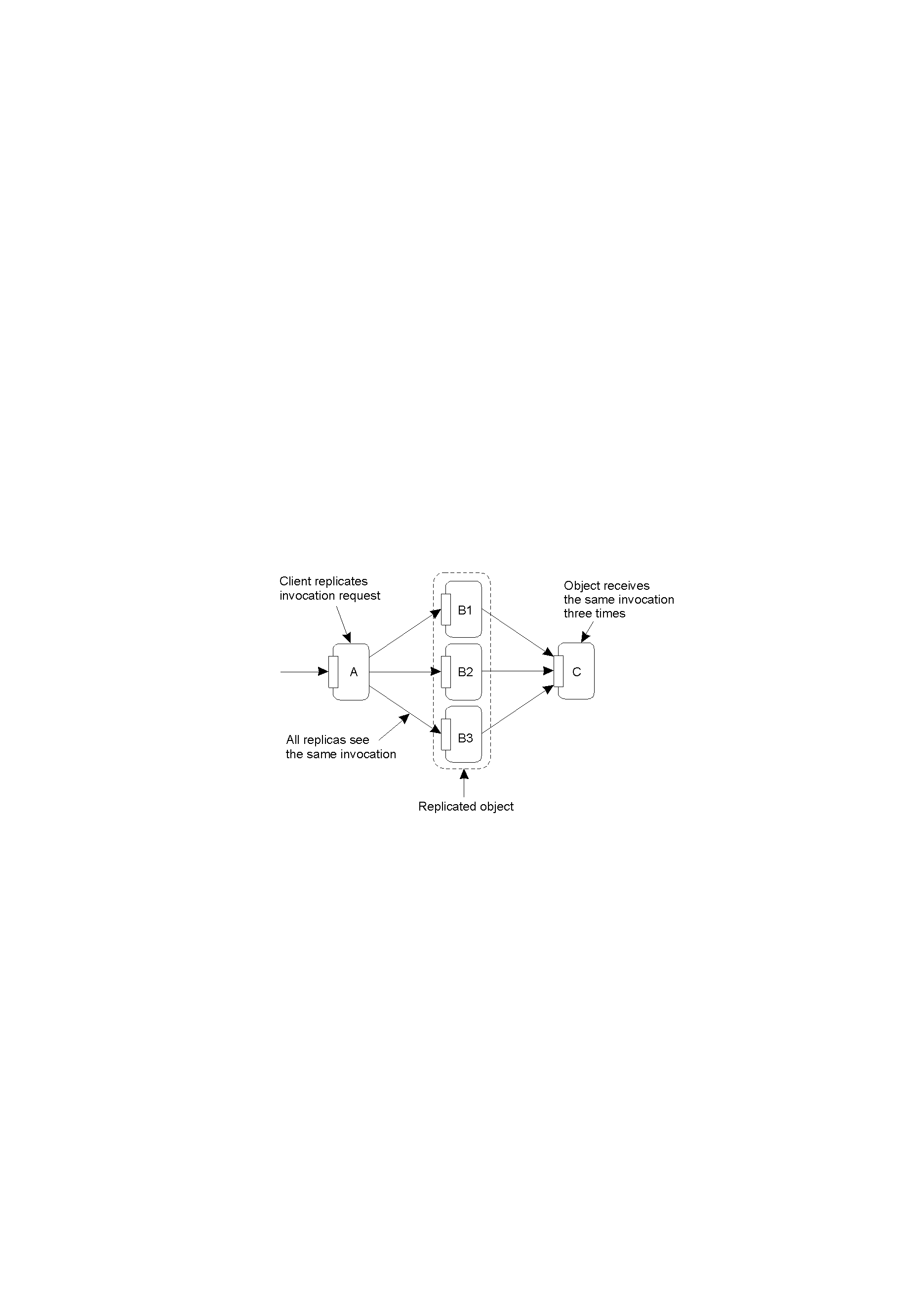 Problem: invocation
replication
35
Replica-based: Active Replication (2)
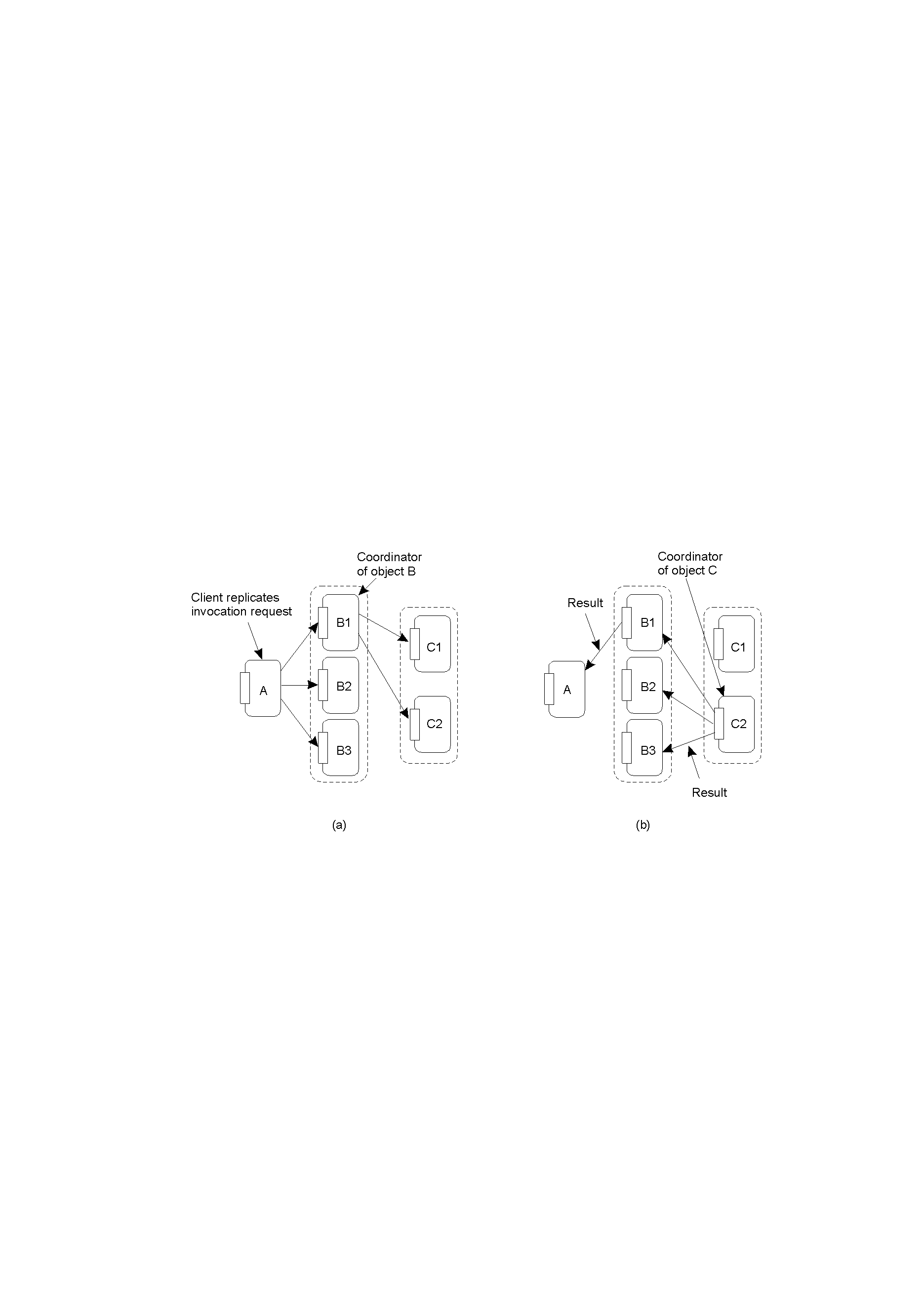 Assignment of a coordinator for the replicas can ensure that
invocations are not replicated.
36
Quorum-based protocols - 1
Assign a number of votes to each replica 
Let N be the total number of votes
Define R = read quorum, W=write quorum
R+W > N 
W > N/2 
Only one writer at a time can achieve write quorum
Every reader sees at least one copy of the most recent read (takes one with most recent version number)
37
Quorum-based protocols - 2
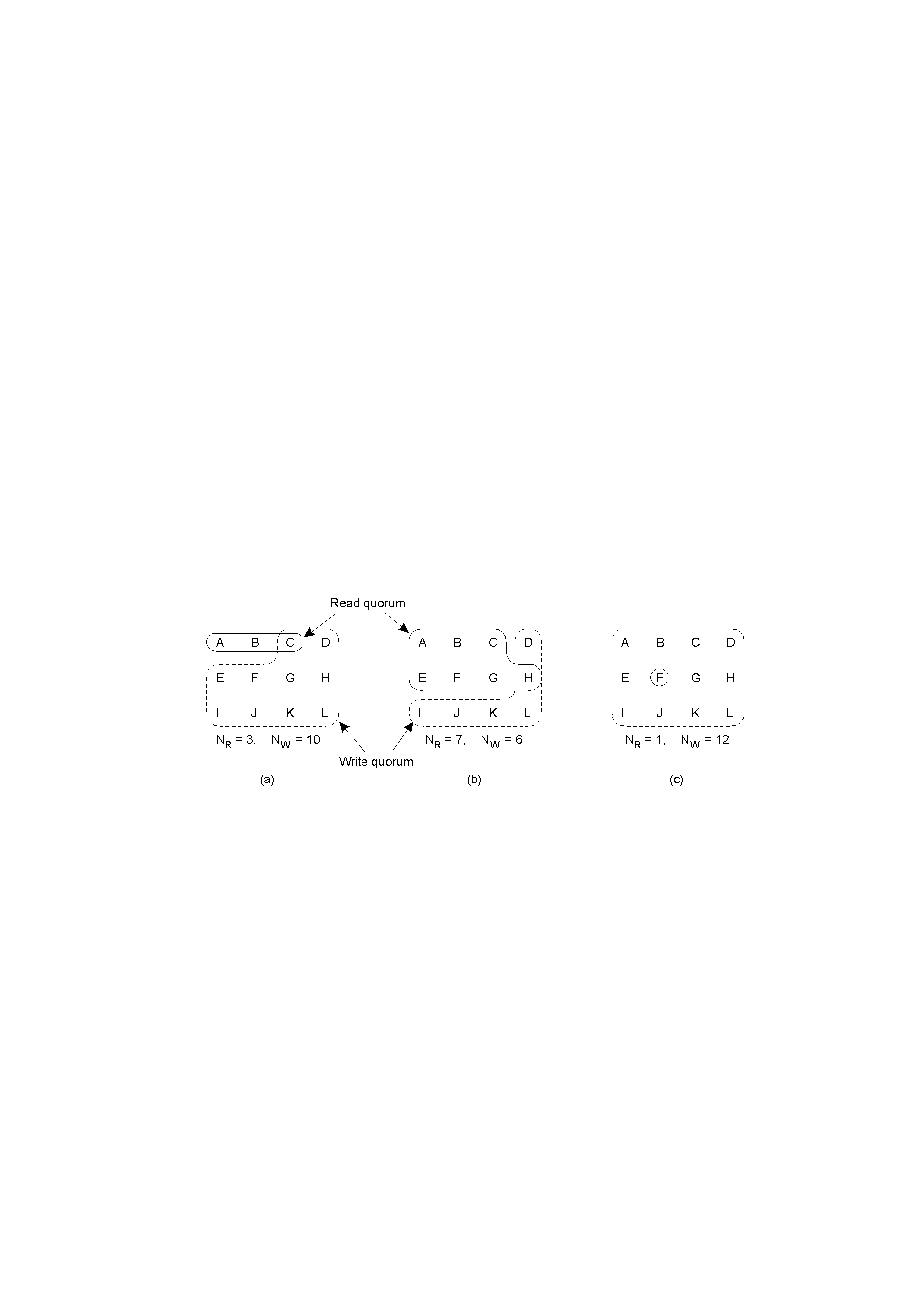 Three examples of the voting algorithm:
A correct choice of read and write set
A choice that may lead to write-write conflicts
A correct choice, known as ROWA (read one, write all)
38
Quorum-based protocols - 3
ROWA: R=1, W=N
Fast reads, slow writes (and easily blocked)
RAWO: R=N, W=1
Fast writes, slow reads (and easily blocked)
Majority: R=W=N/2+1
Both moderately slow, but extremely high availability
Weighted voting
give more votes to “better” replicas
39
Scaling
None of the protocols for sequential consistency scale
To read or write, you have to either
(a) contact a primary copy
(b) use reliable totally ordered multicast 
(c) contact over half of the replicas
All this complexity is to ensure sequential consistency
Note: even the protocols for causal consistency and FIFO consistency are difficult to scale if they use reliable multicast
40
Important Lessons
Replication  good for performance/reliability
Key challenge  keeping replicas up-to-date 

Wide range of consistency models
Will see more next lecture
Range of correctness properties

Most obvious choice (sequential consistency) can be expensive to implement
Multicast, primary, quorum
41
42
Eventual Consistency
There are replica situations where updates (writes) are rare and where a fair amount of inconsistency can be tolerated.
DNS – names rarely changed, removed, or added and changes/additions/removals done by single authority
Web page update – pages typically have a single owner and are updated infrequently.
If no updates occur for a while, all replicas should gradually become consistent.
May be a problem with mobile user who access different replicas (which may be inconsistent with each other).
43
Client-centric Consistency Models
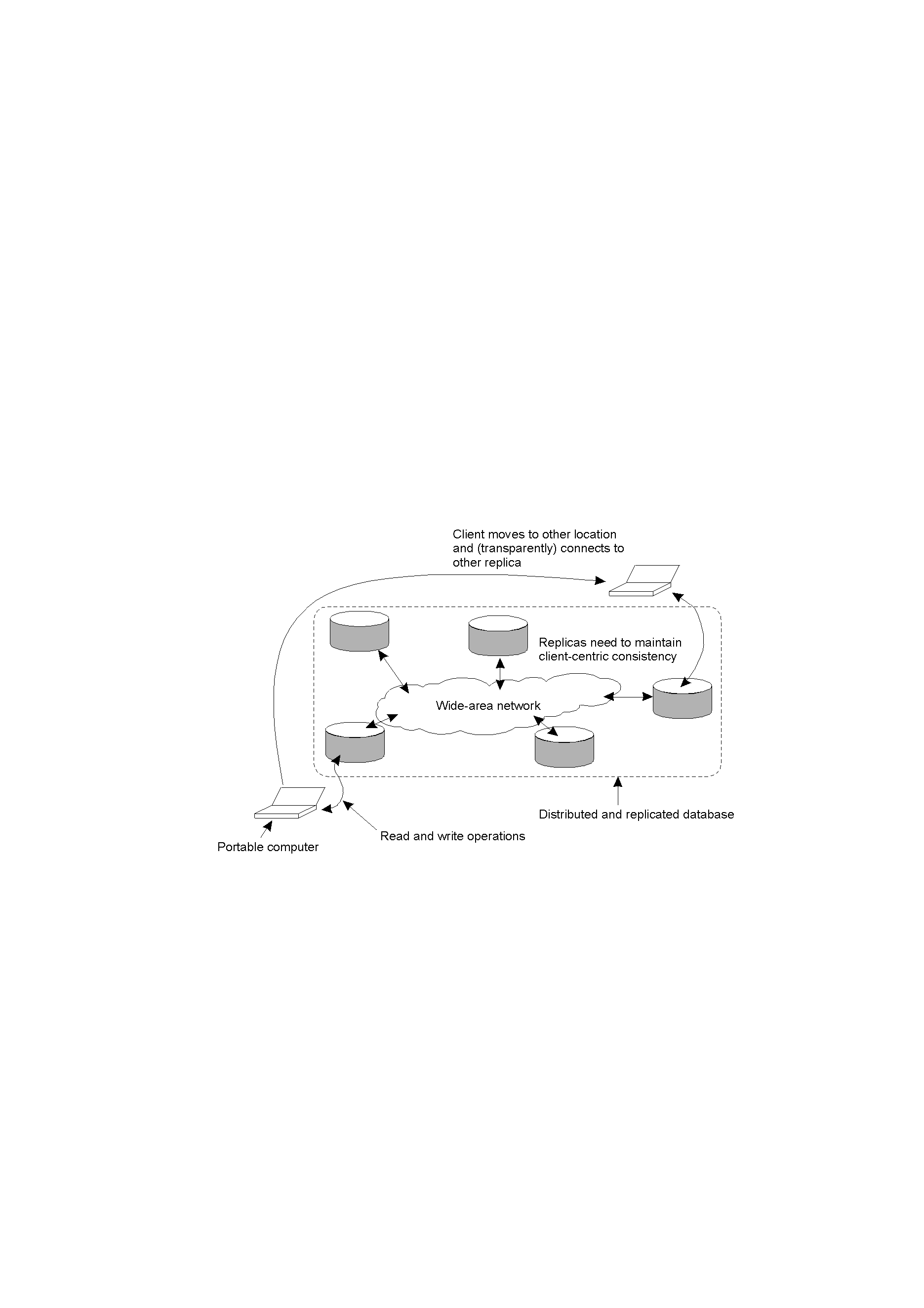 A mobile user may access different replicas of a distributed database at different times.  This type of behavior implies the need for a view of consistency that provides guarantees for  single client regarding accesses to the data store.
44
Session Guarantees
When client move around and connects to different replicas, strange things can happen
Updates you just made are missing
Database goes back in time
Responsibility of “session manager”, not servers
Two sets:
Read-set: set of writes that are relevant to session reads
Write-set: set of writes performed in session
Update dependencies captured in read sets and write sets
Four different client-central consistency models
Monotonic reads
Monotonic writes
Read your writes
Writes follow reads
45
Monotonic Reads
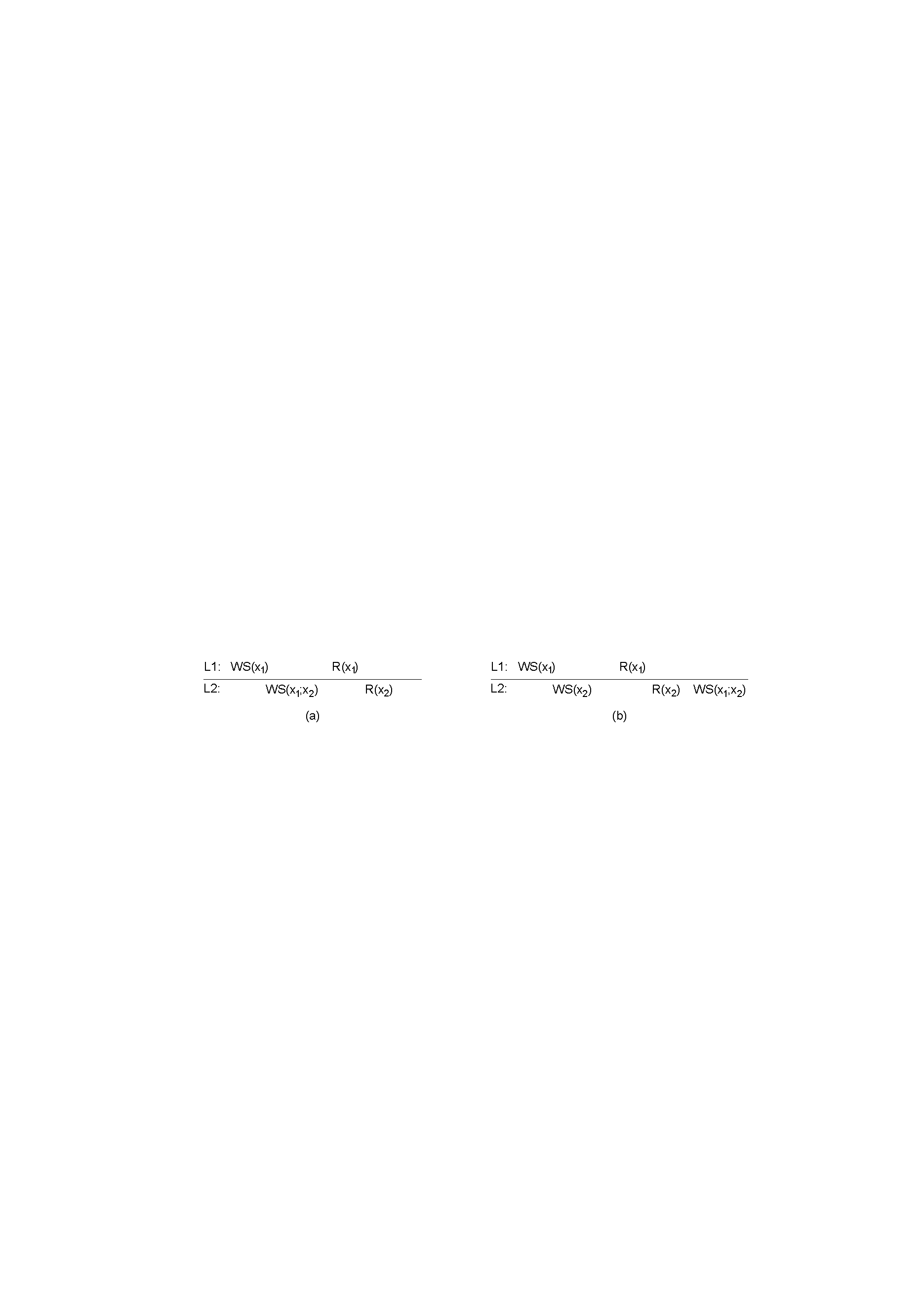 process moves from L1 to L2
L1 and L2 are
two locations
indicates propagation of the earlier write
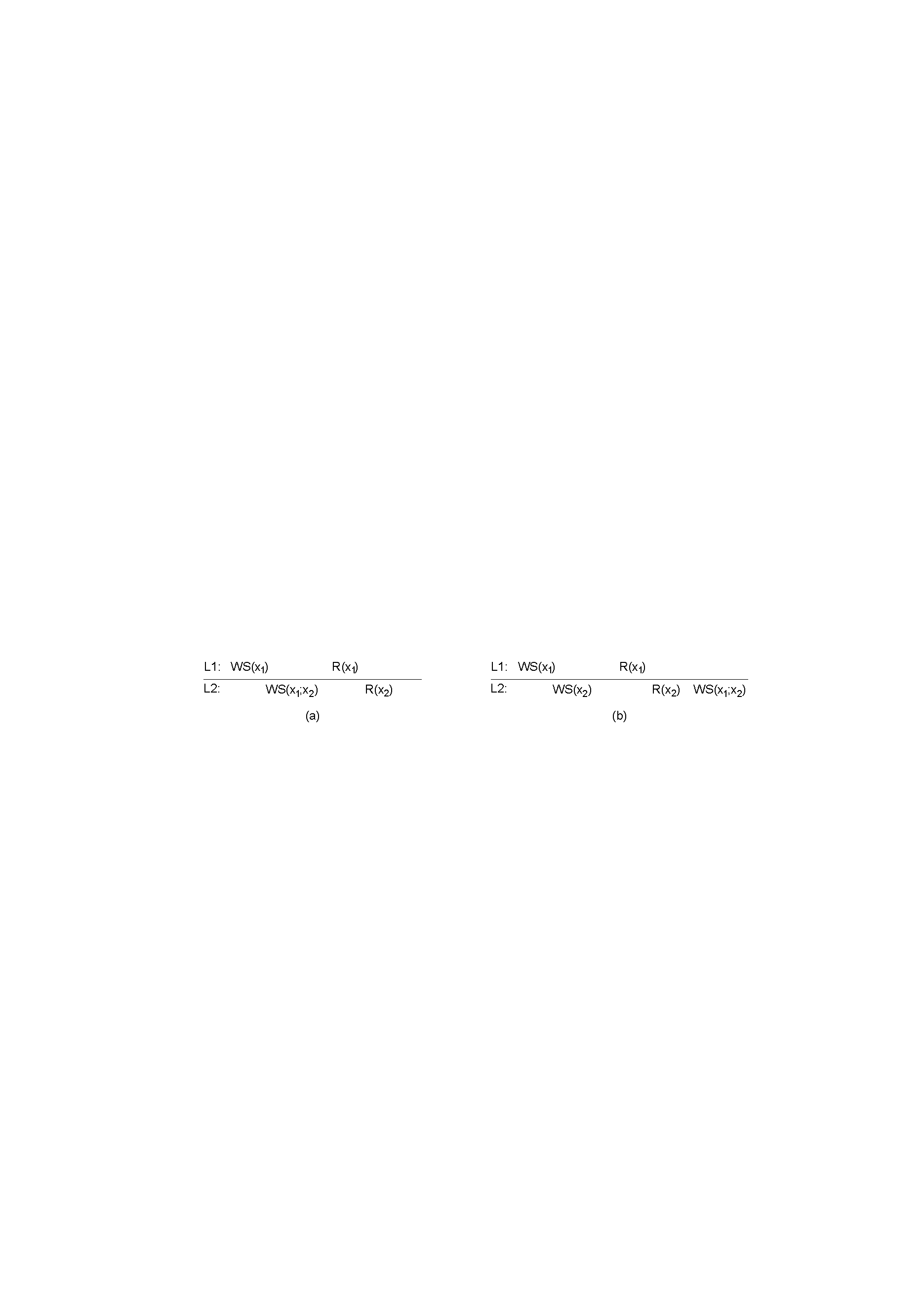 process moves from L1 to L2
No propagation guarantees
A data store provides monotonic read consistency if when a process reads the value of a data item x, any successive read operations on x by that process will always return the same value or a more recent value. 
Example error: successive access to email have ‘disappearing messages’
A monotonic-read consistent data store
A data store that does not provide monotonic reads.
46
Monotonic Writes
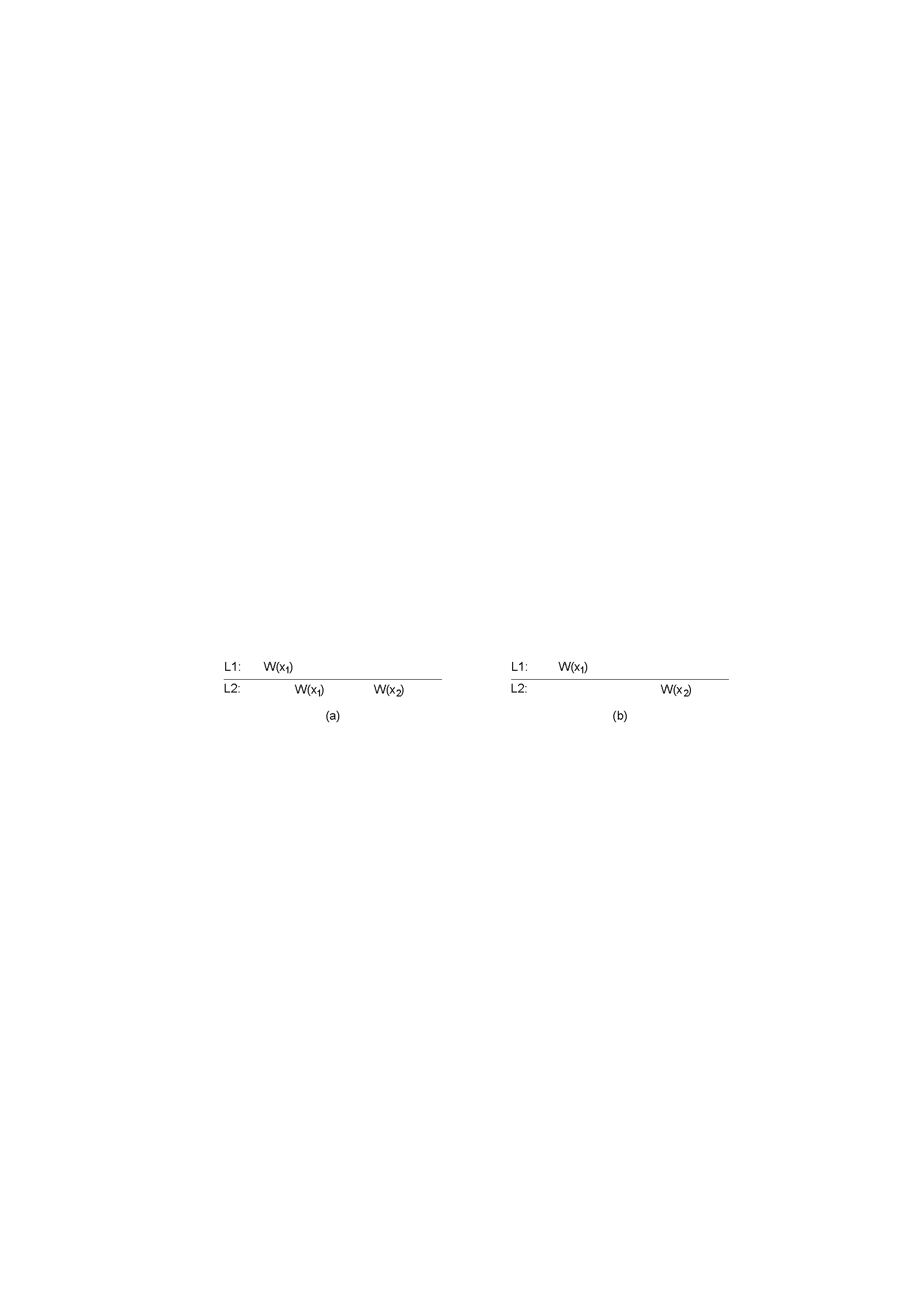 In both examples, 
process performs a 
write at L1, moves 
and performs a write 
at L2
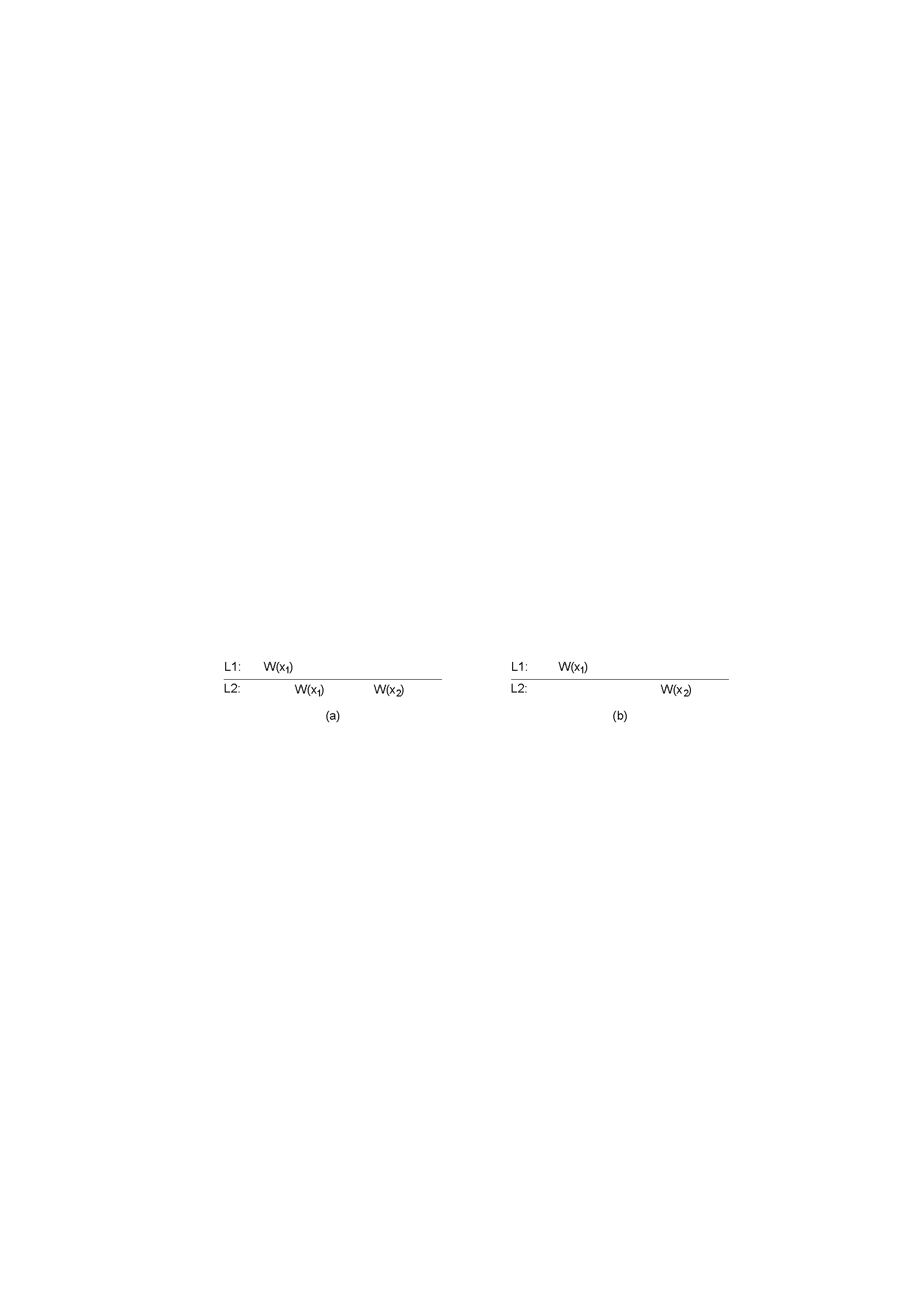 A write operation by a process on a data item x is completed before any successive write operation on x by the same process.  Implies a copy must be up to date before performing a write on it.
Example error: Library updated in wrong order.
A monotonic-write consistent data store.
A data store that does not provide monotonic-write consistency.
47
Read Your Writes
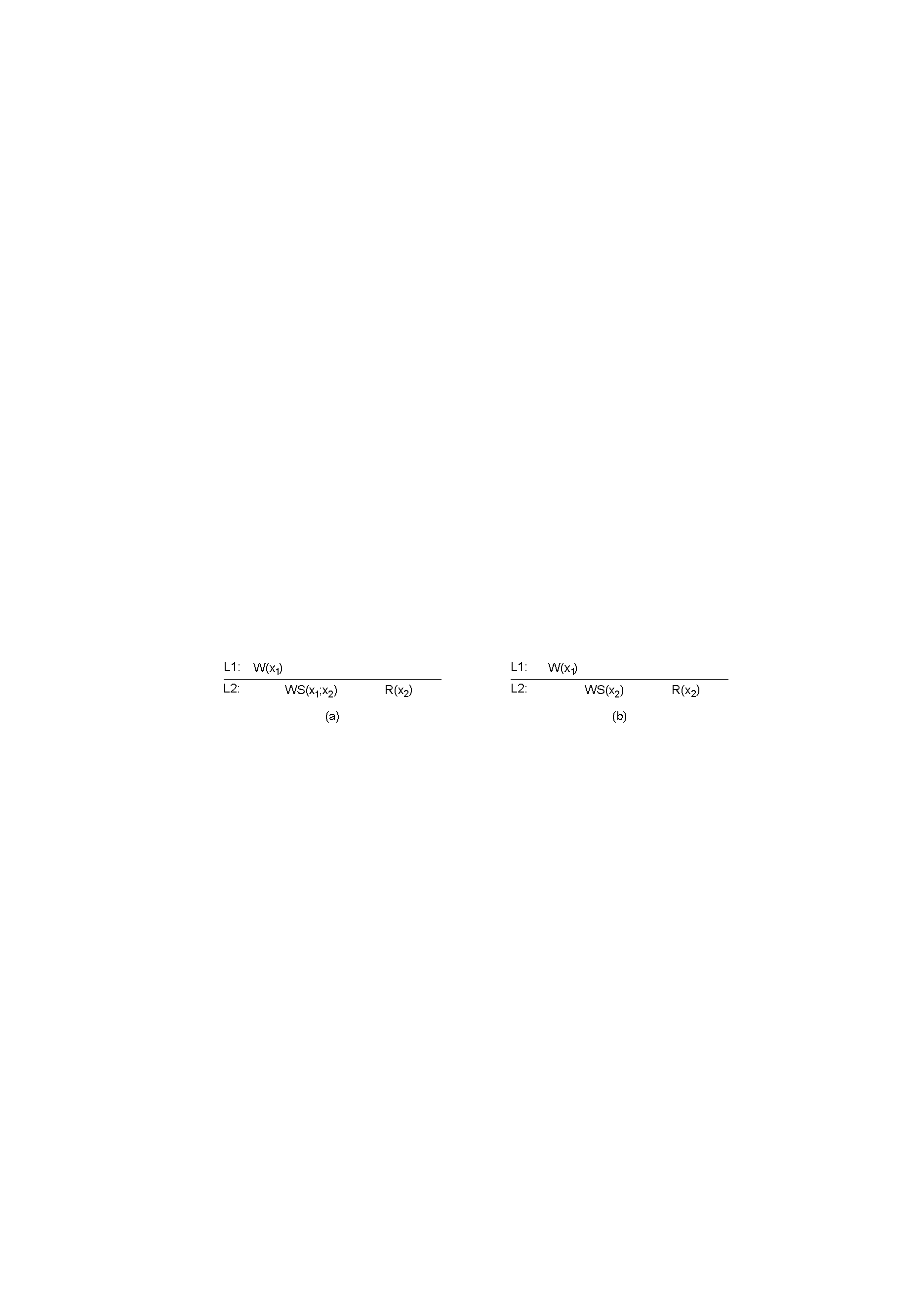 In both examples, 
process performs a 
write at L1, moves 
and performs a read 
at L2
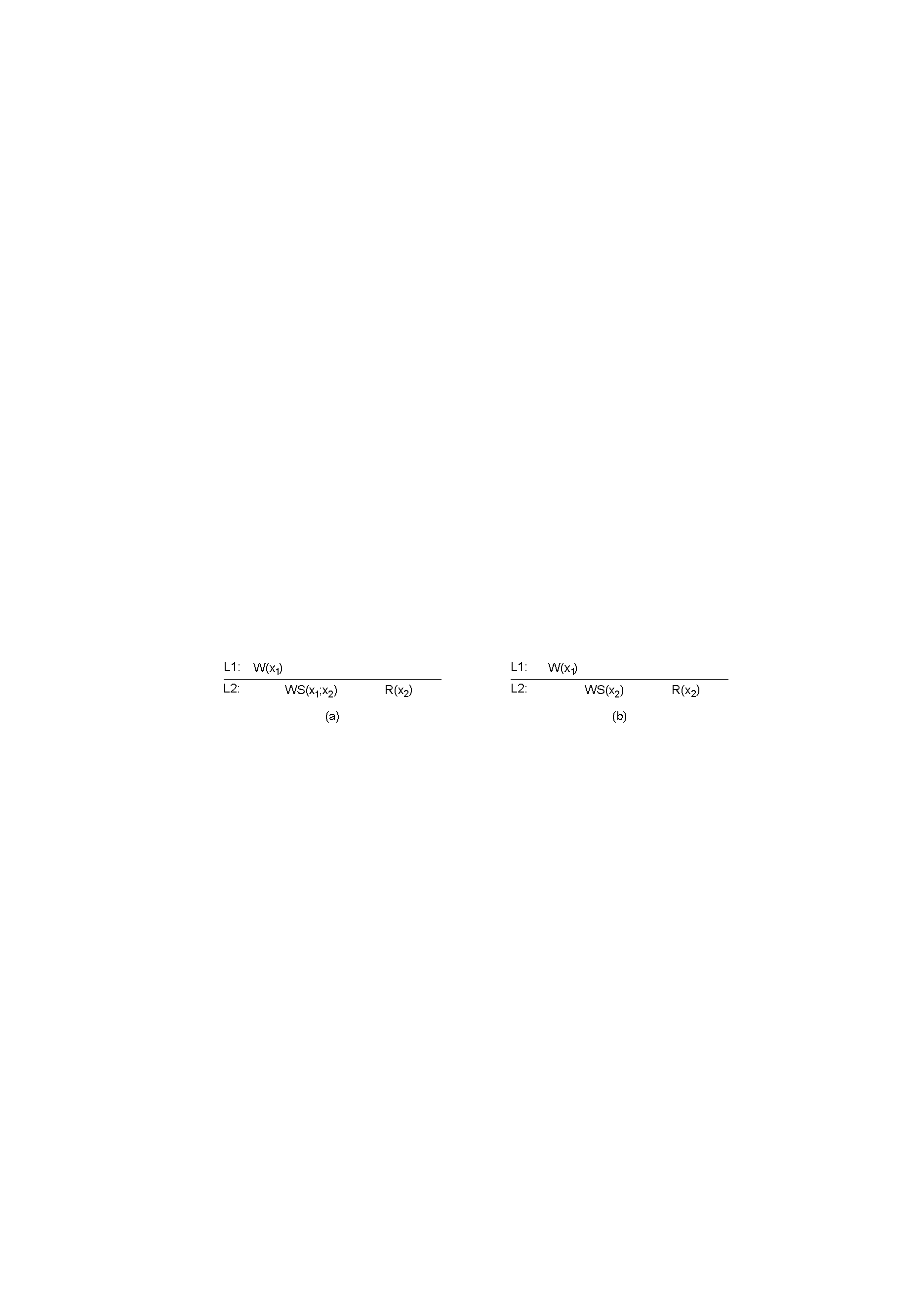 The effect of a write operation by a process on data item x will always be seen by a successive read operation on x by the same process. 
Example error: deleted email messages re-appear.
A data store that provides read-your-writes consistency.
A data store that does not.
48
Writes Follow Reads
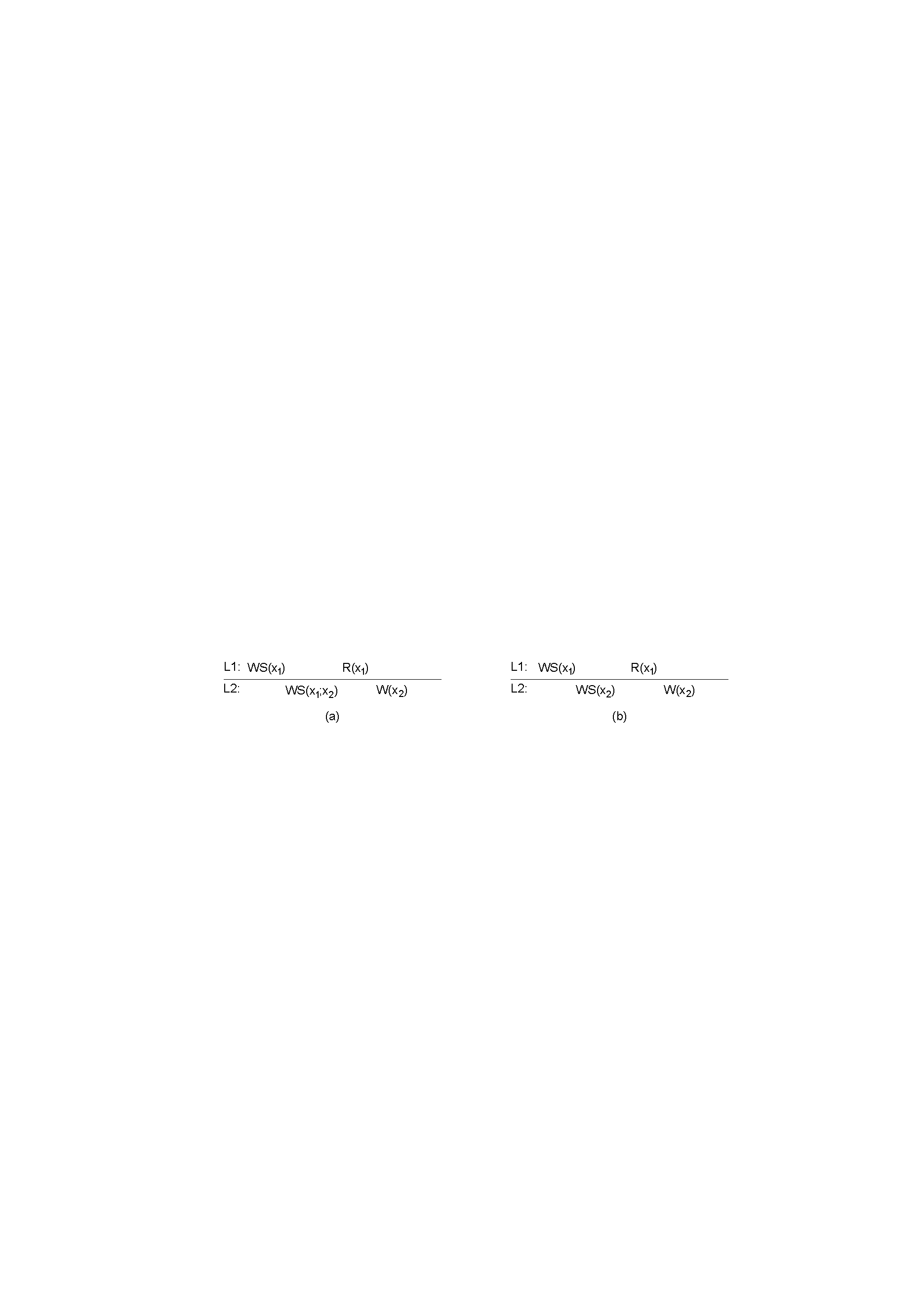 In both examples, 
process performs a 
read at L1, moves 
and performs a write
at L2
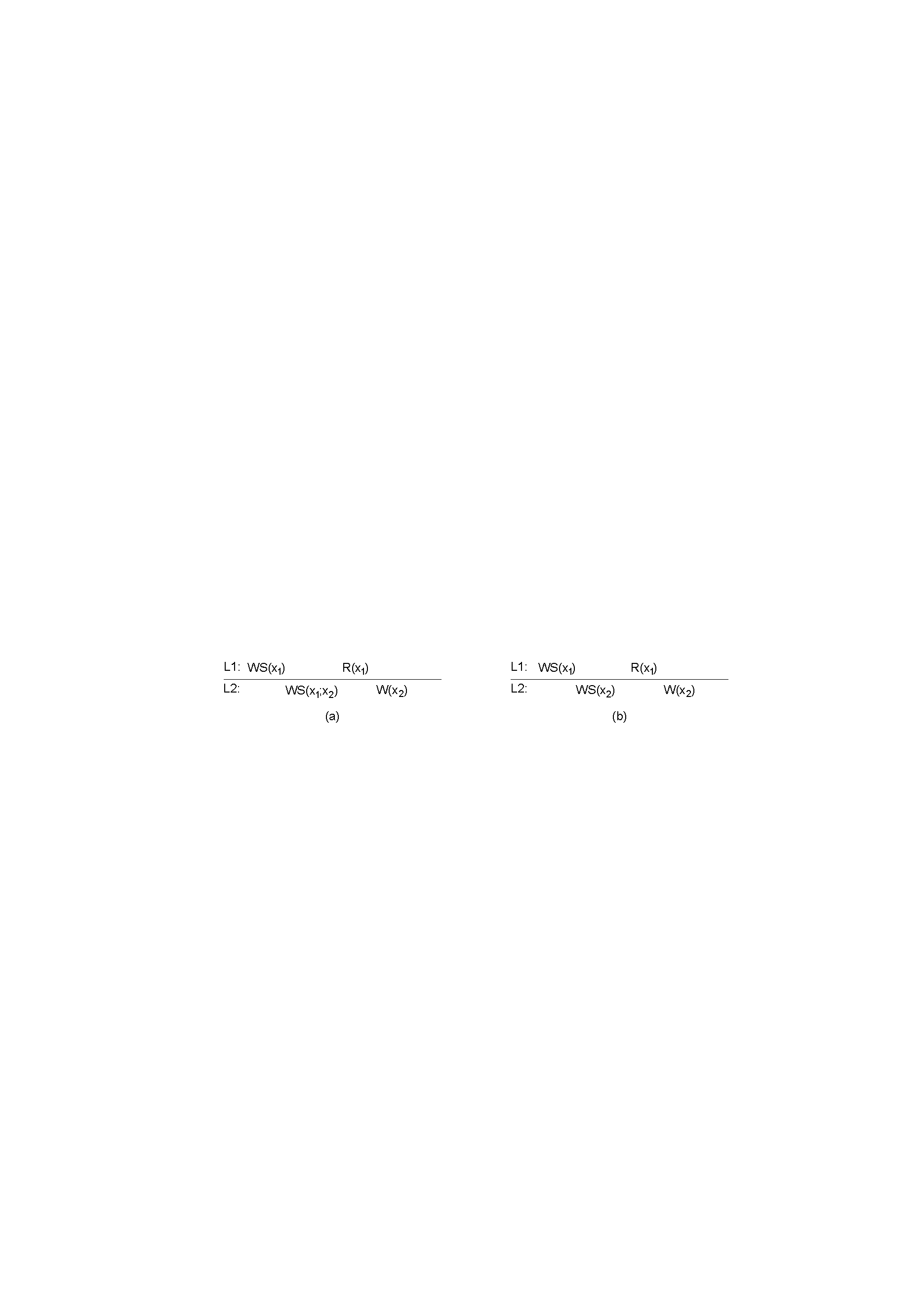 A write operation by a process on a data item x following a previous read operation on x by the same process is guaranteed to take place on the same or a more recent value of x that was read. 
Example error: Newsgroup displays responses to articles before original article has propagated there
A writes-follow-reads consistent data store
A data store that does not provide writes-follow-reads consistency
49
50
51